Dokumentacija modela izrađenog Onshape alatom
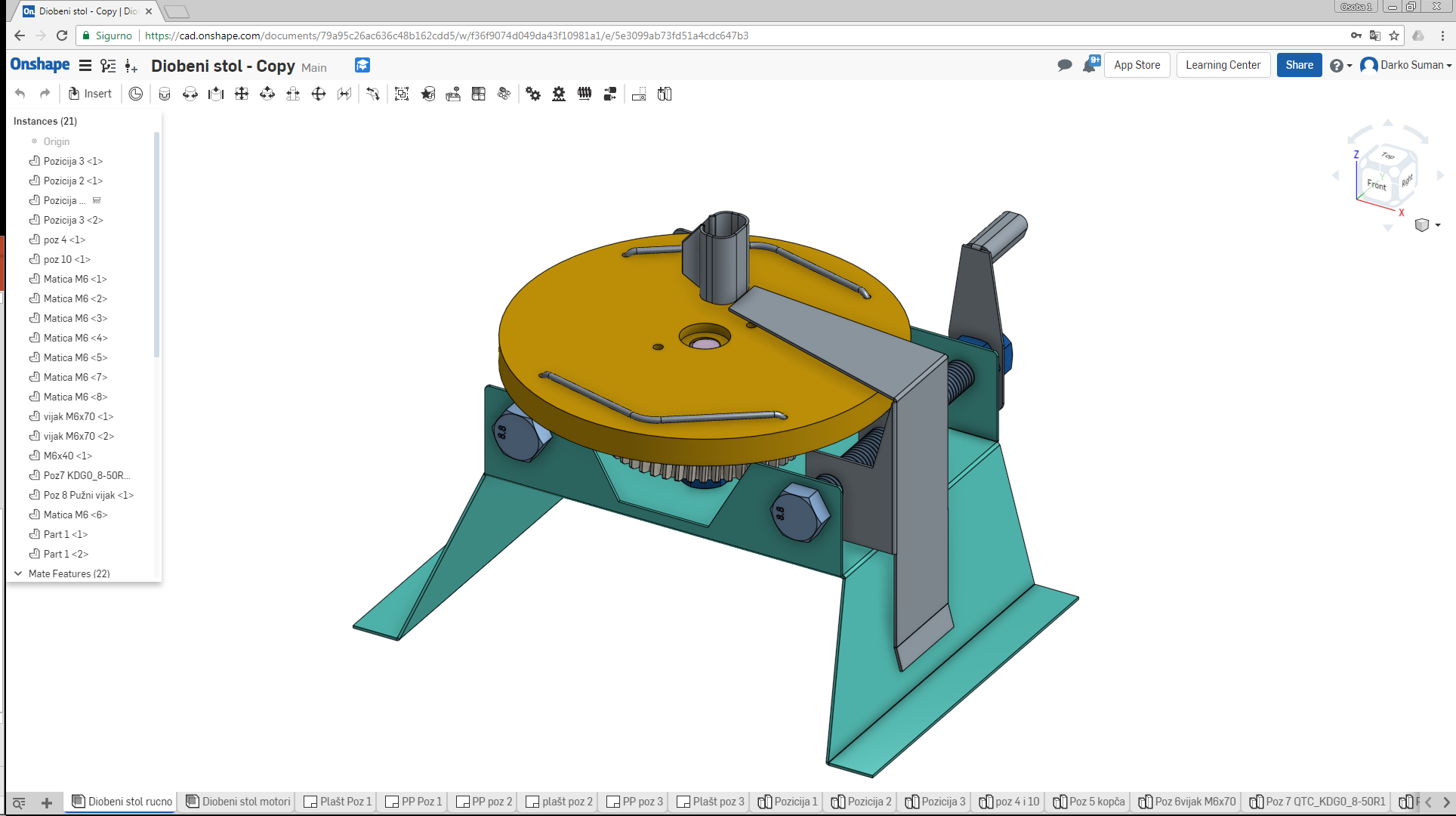 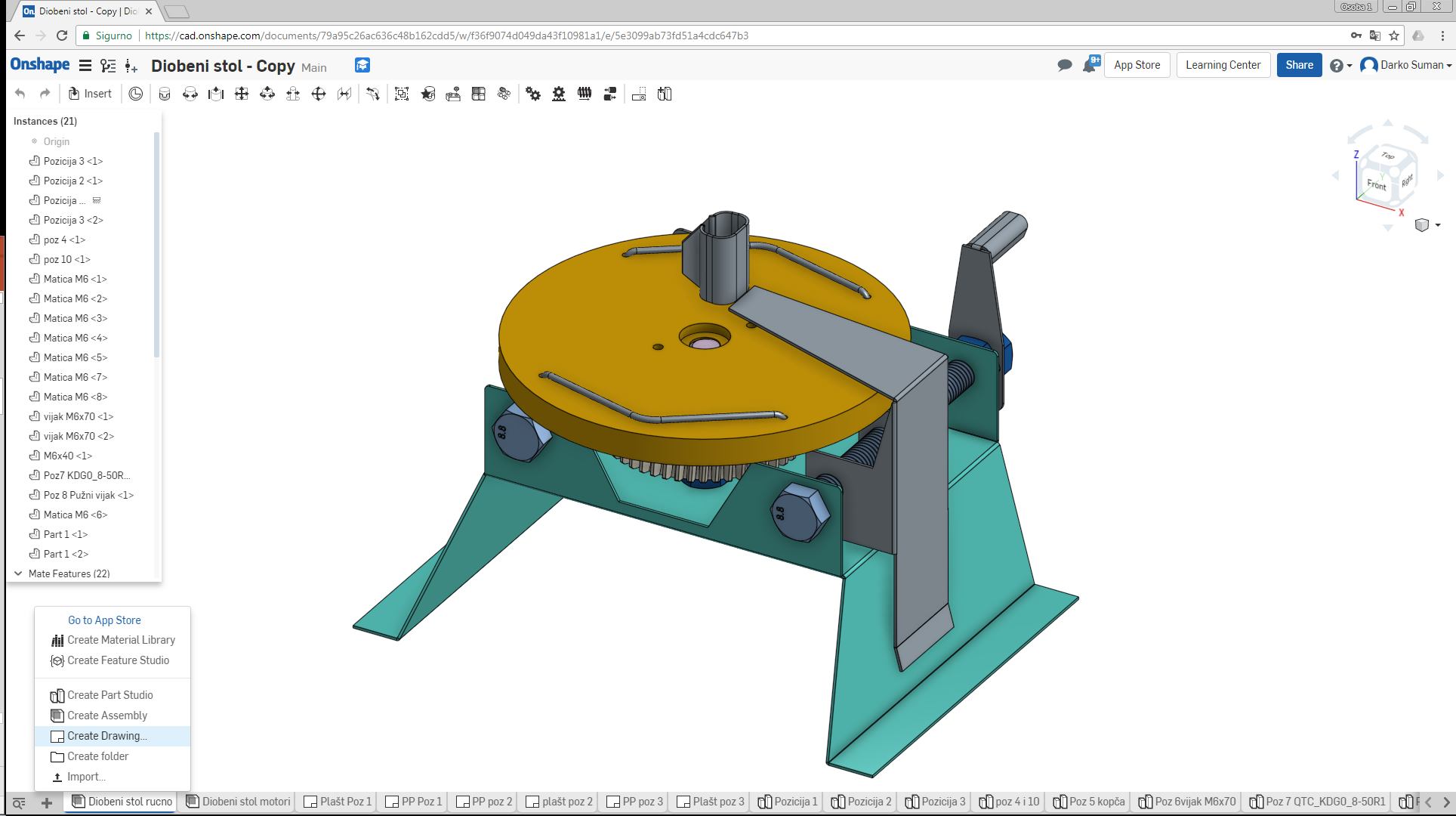 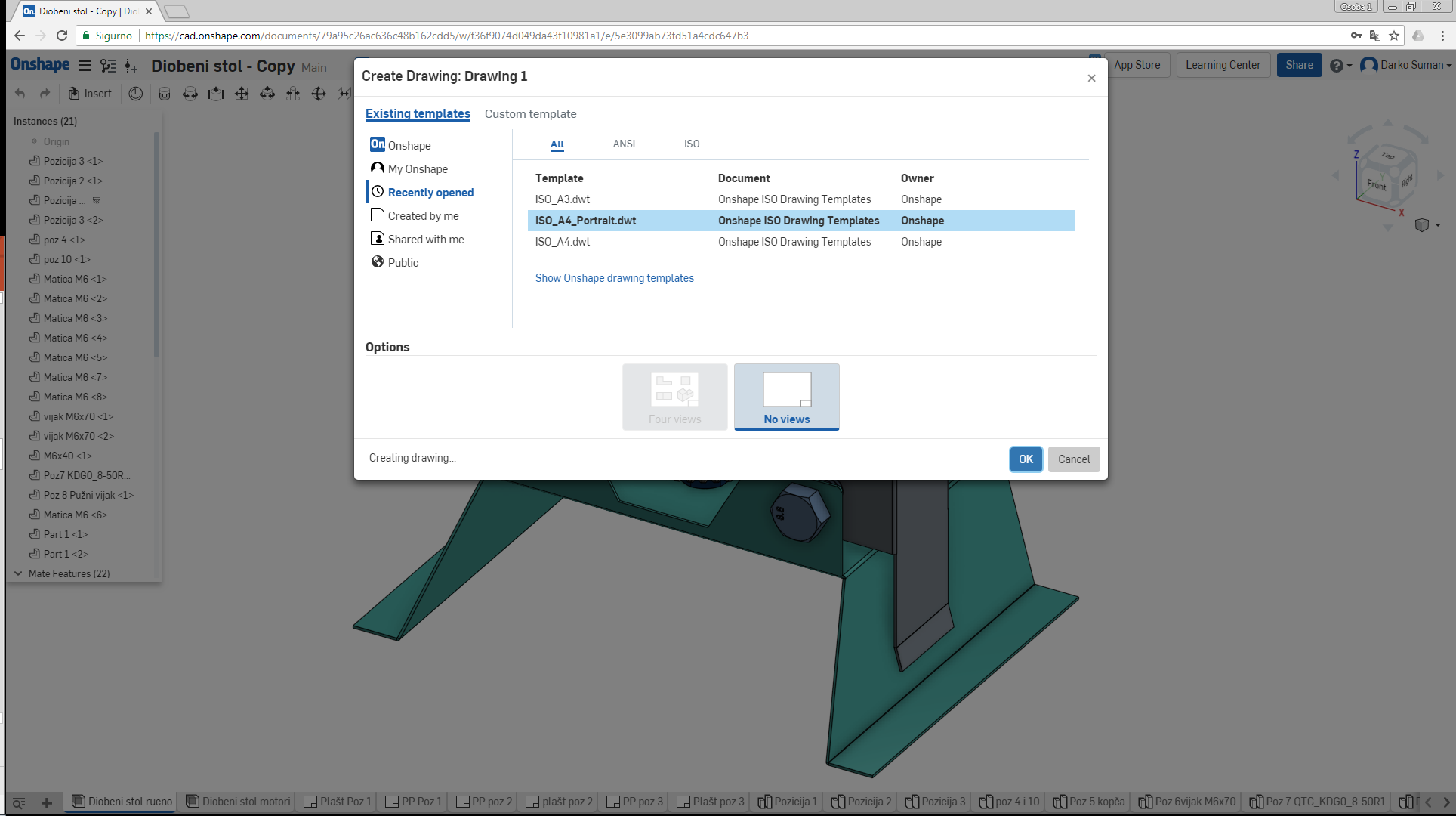 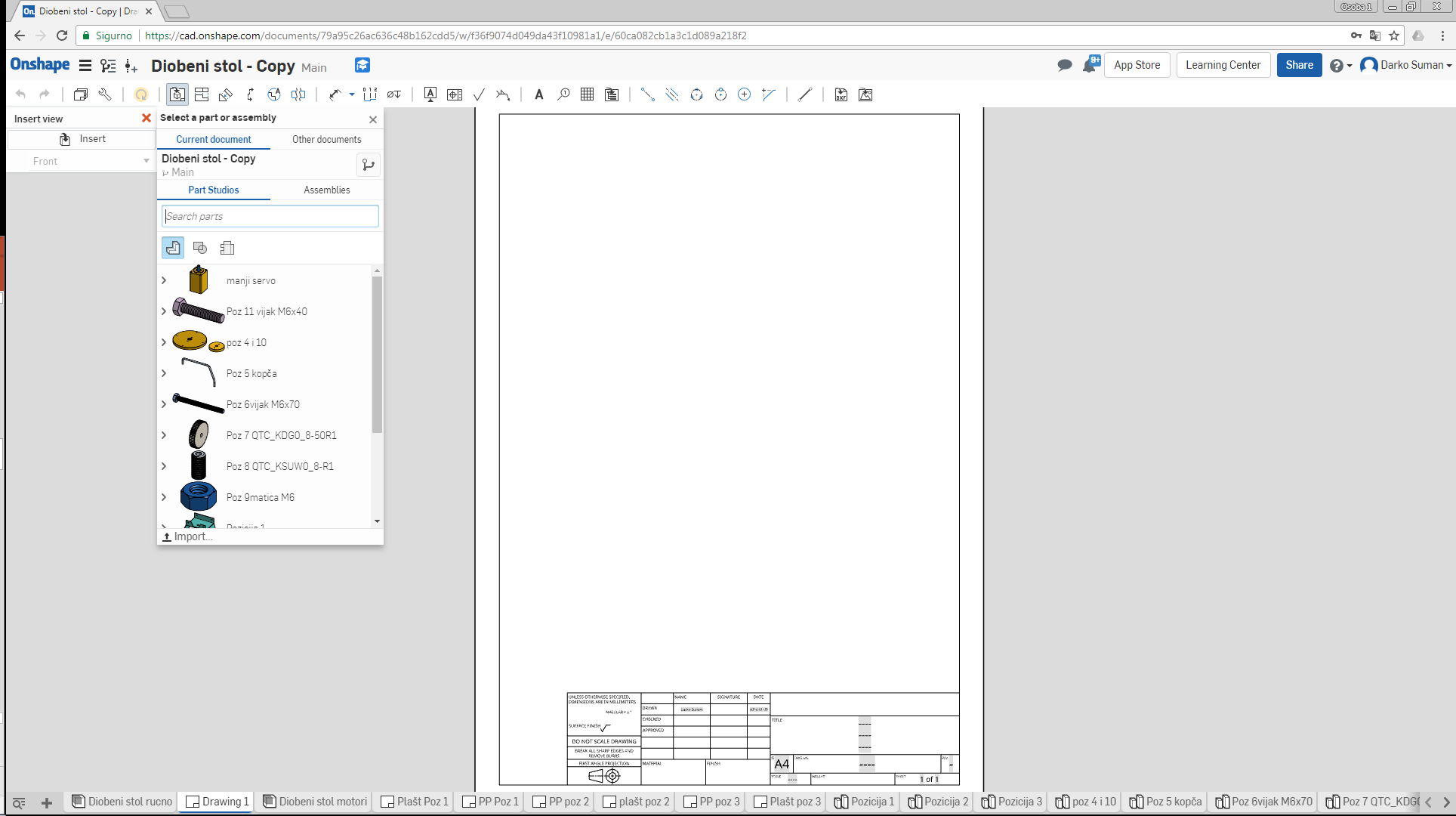 Otvara se automatski, no može se i kasnije otvoriti
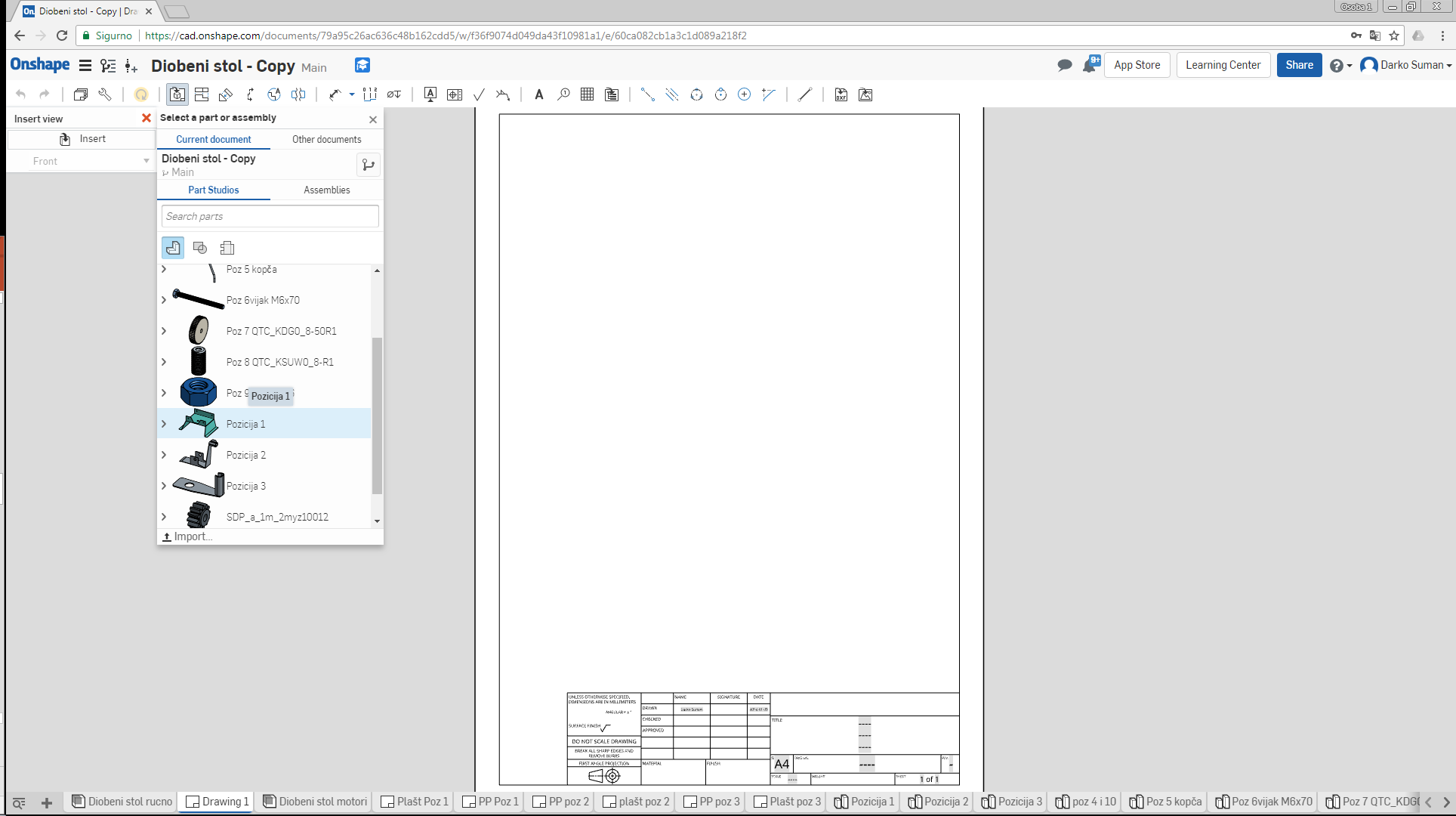 Možda dijelove iz nekog drugog dokumenta.
Potražiti dijelove modela za dokumentiranje
Može se i uvesti nove…
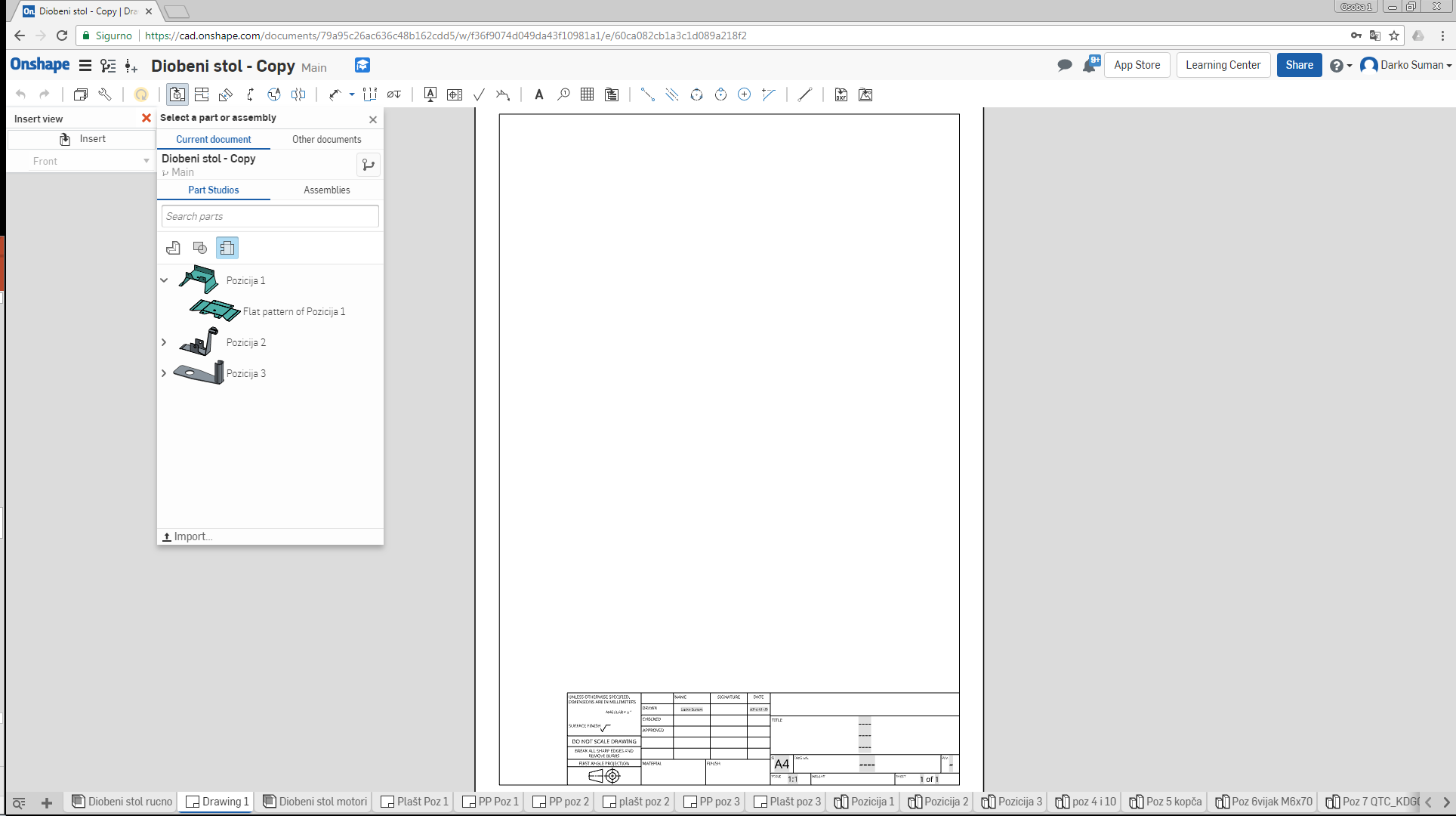 Potrebno je klikom isključiti prostorni izgled savijenog tijela, i uključiti plašt.
Da bi plašt odabrane pozicije bio vidljiv i mogao se umetnuti, potrebno je kliknuti na strelicu ispred (prema dolje).
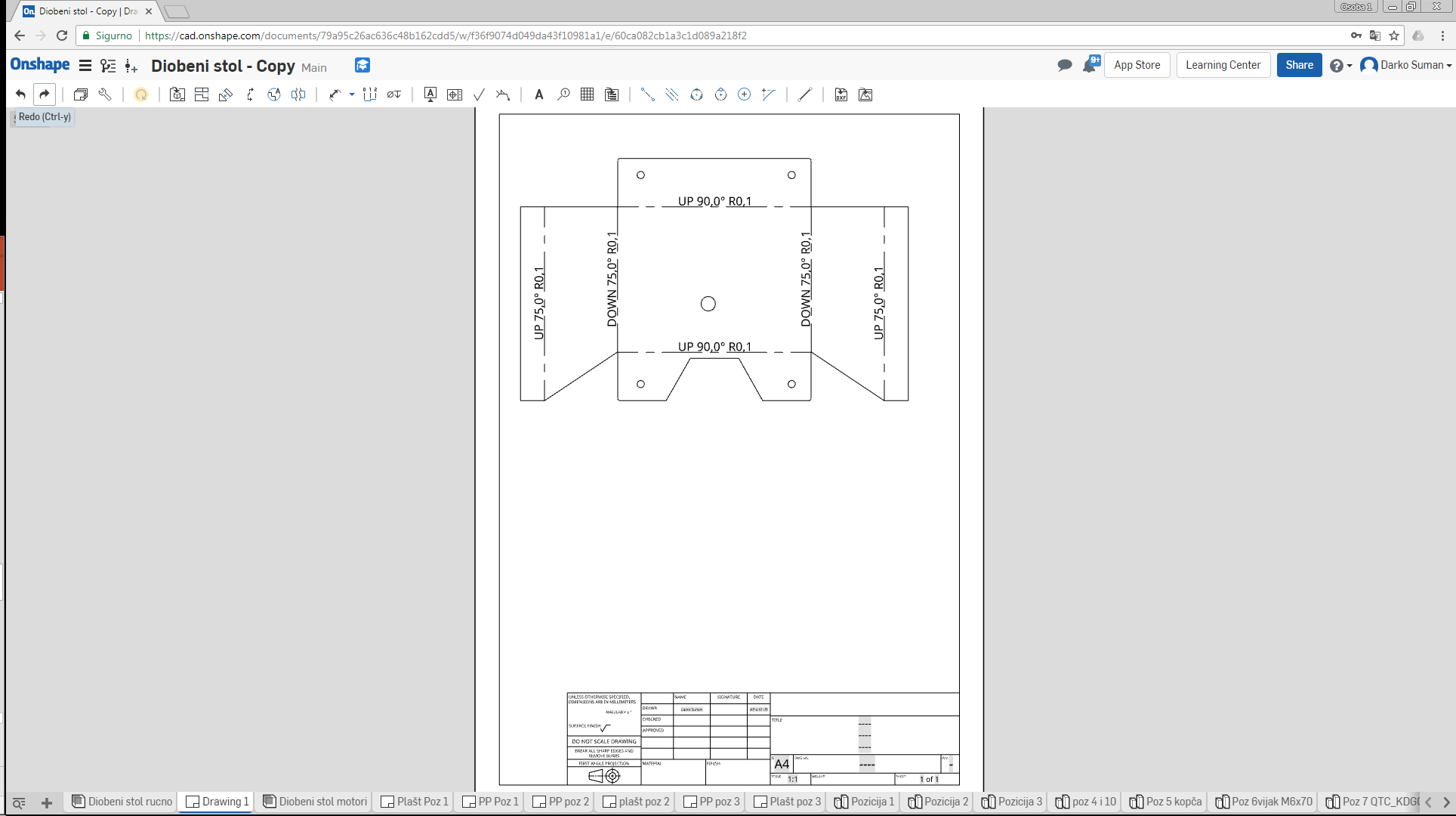 Oznake savijanja možemo ukloniti.
Desni klik negdje na prikaz plašta...
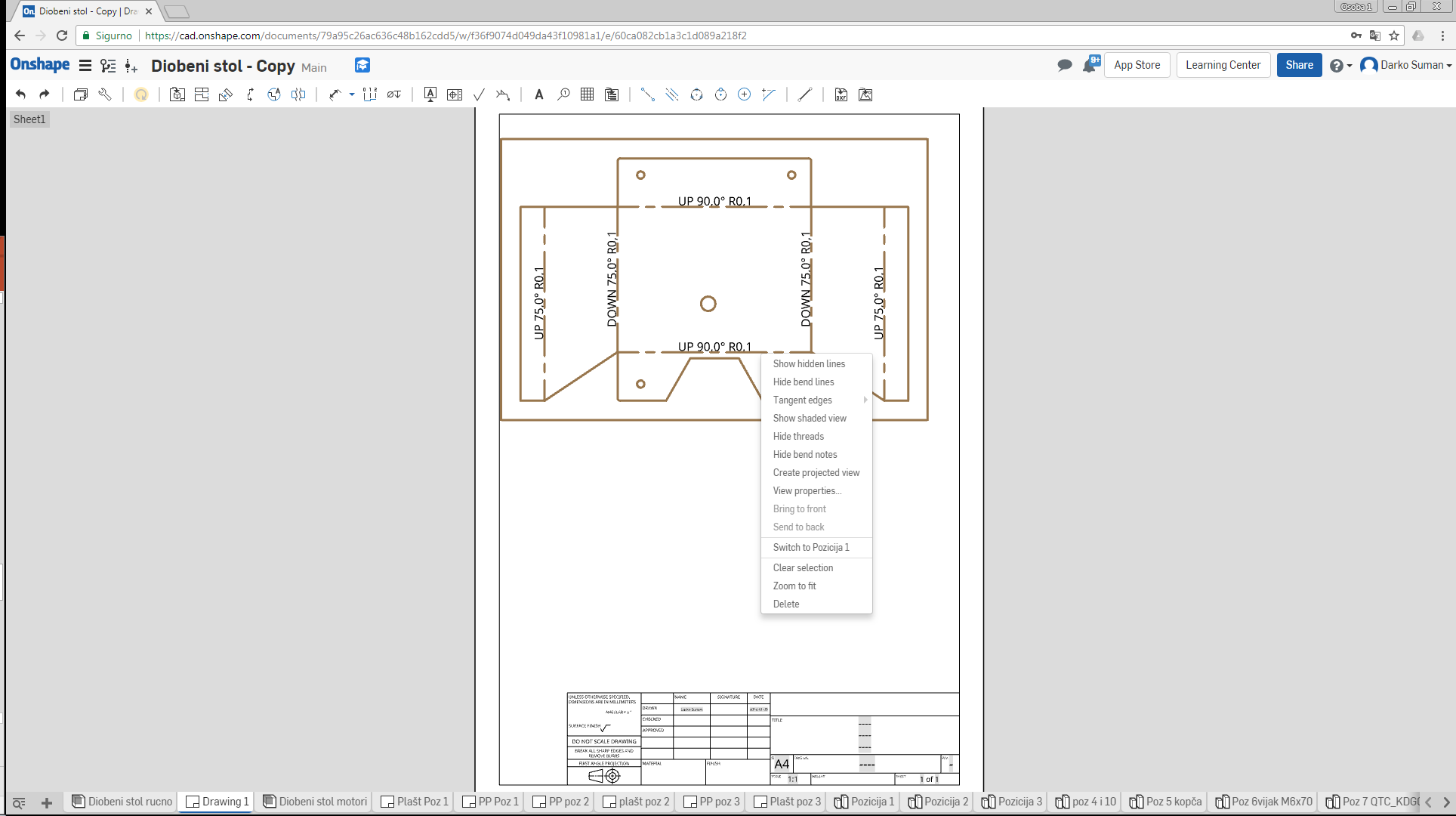 … odabirom „Hide bend notes”
… odabirom „View properties” otvara se izbornik u kojem možemo promijeniti svojstva odabranog prikaza.
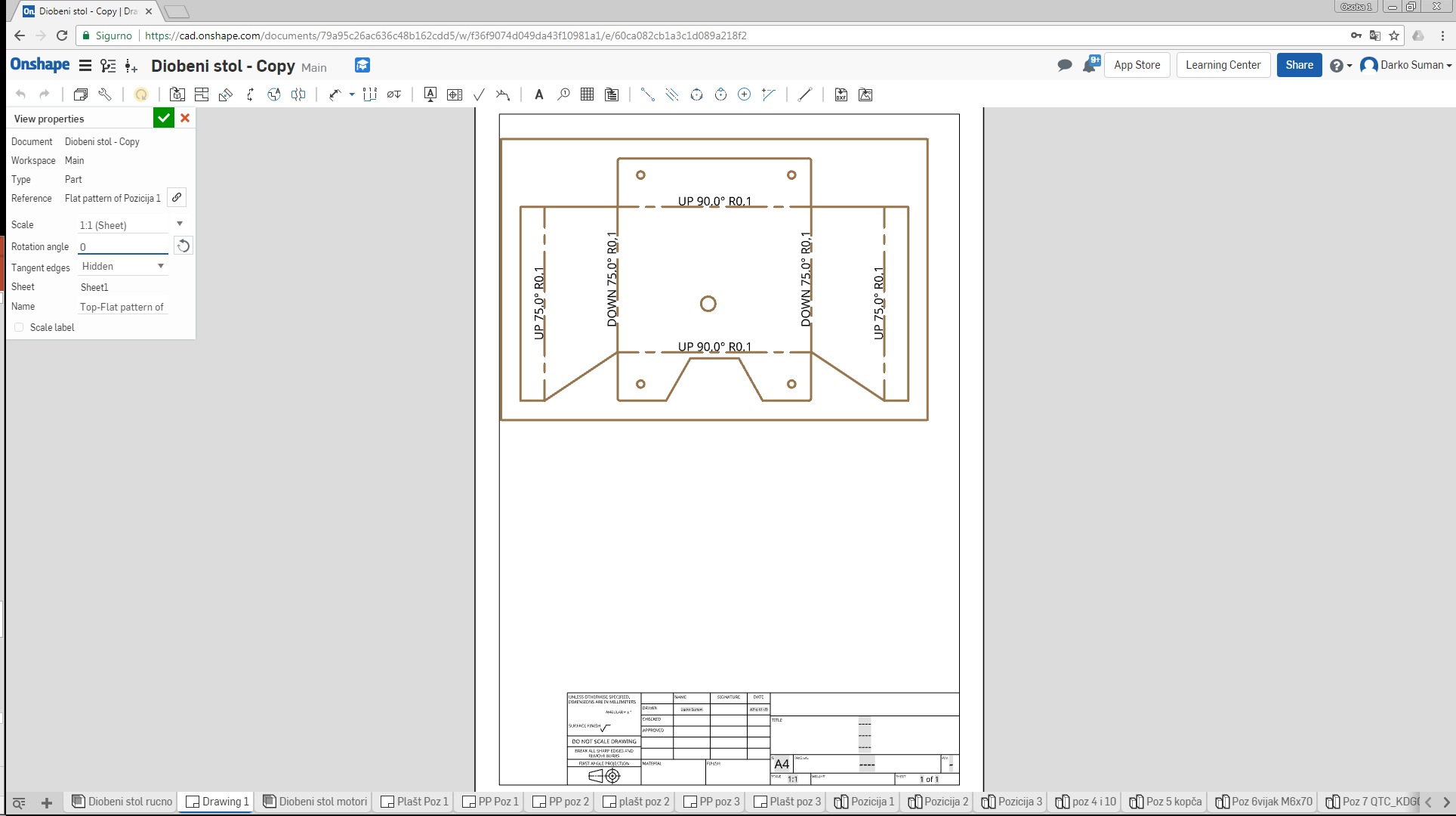 Možemo promijeniti mjerilo (Scale) i položaj zakretanjem (Rotation angle) odabrane pozicije.
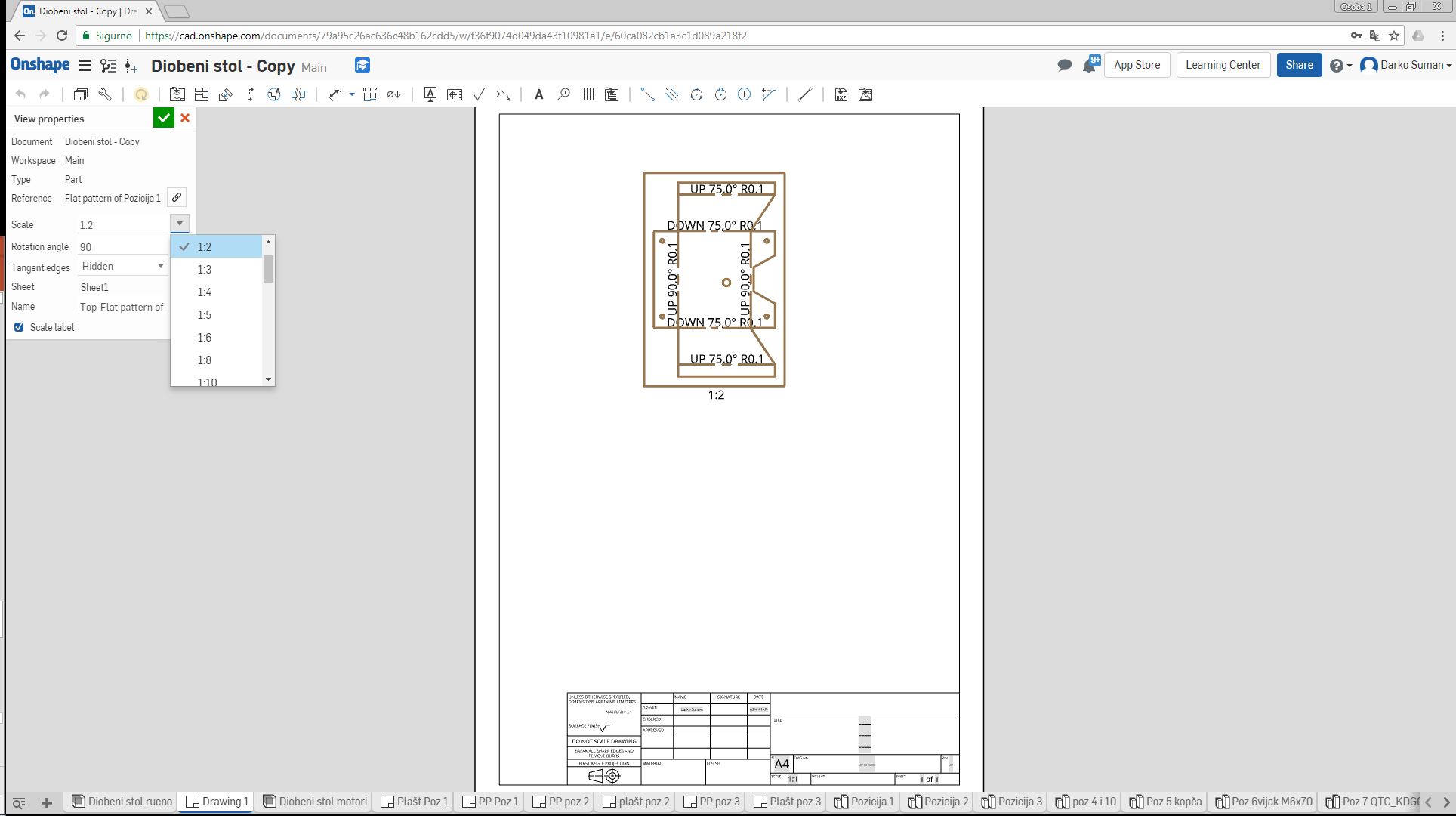 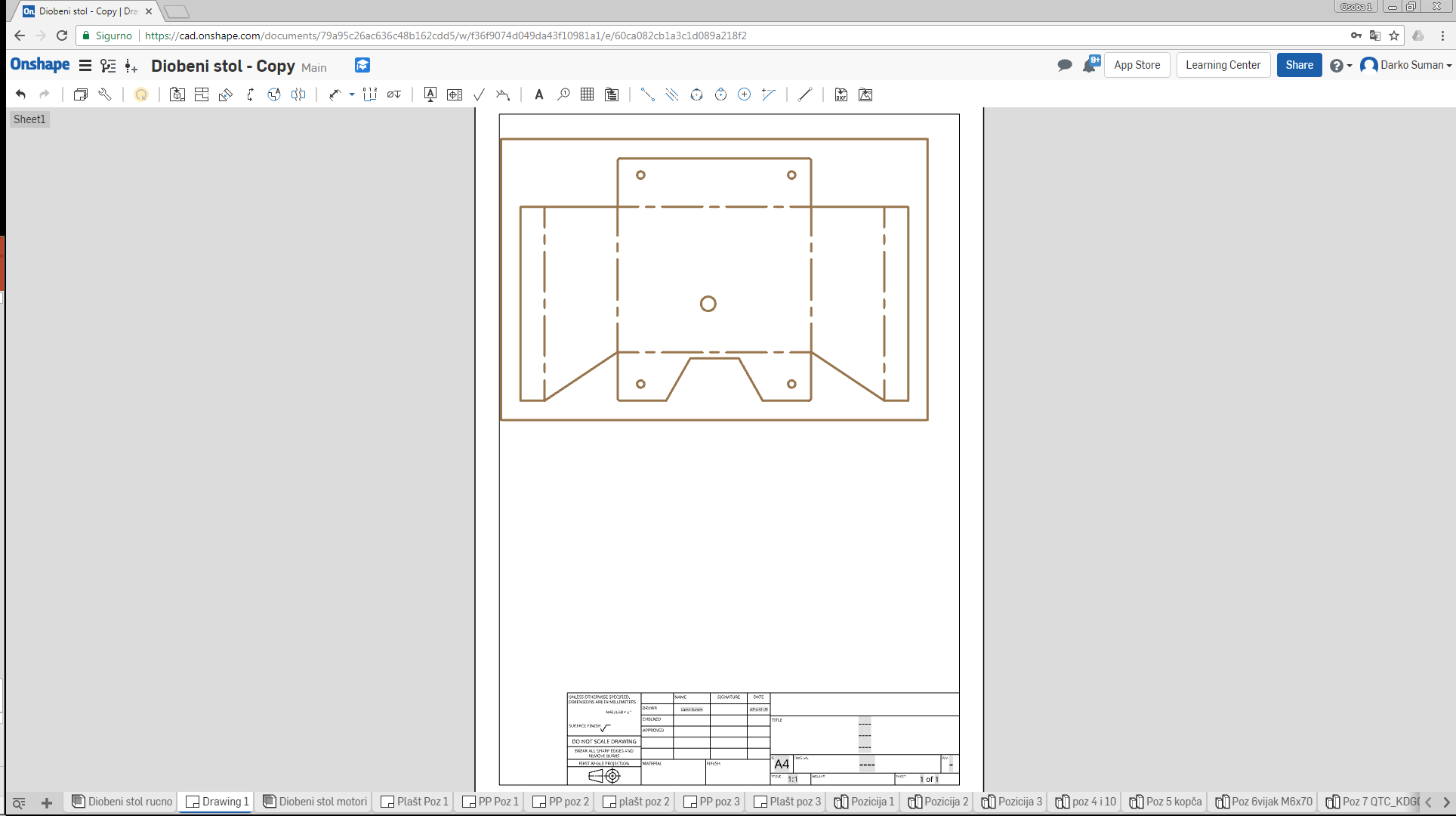 Vratimo se početnom mjerilu i položaju s uklonjenim oznakama za savijanje.
I odaberemo ponovo umetanje pogleda (Insert View)
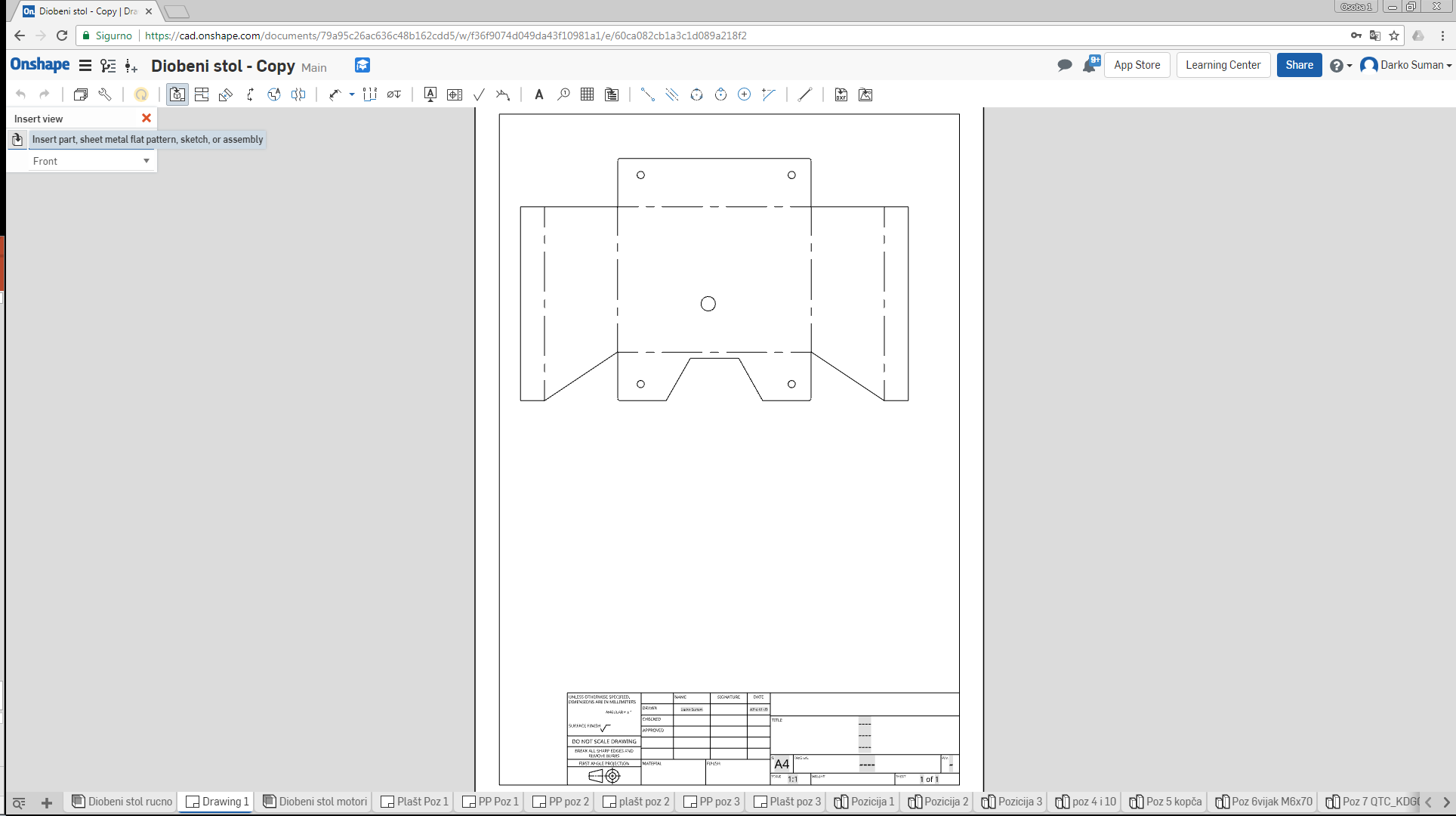 Potrebno je kliknuti na ikonu ispod naziva Insert view kako bi se ponudile druge pozicije.
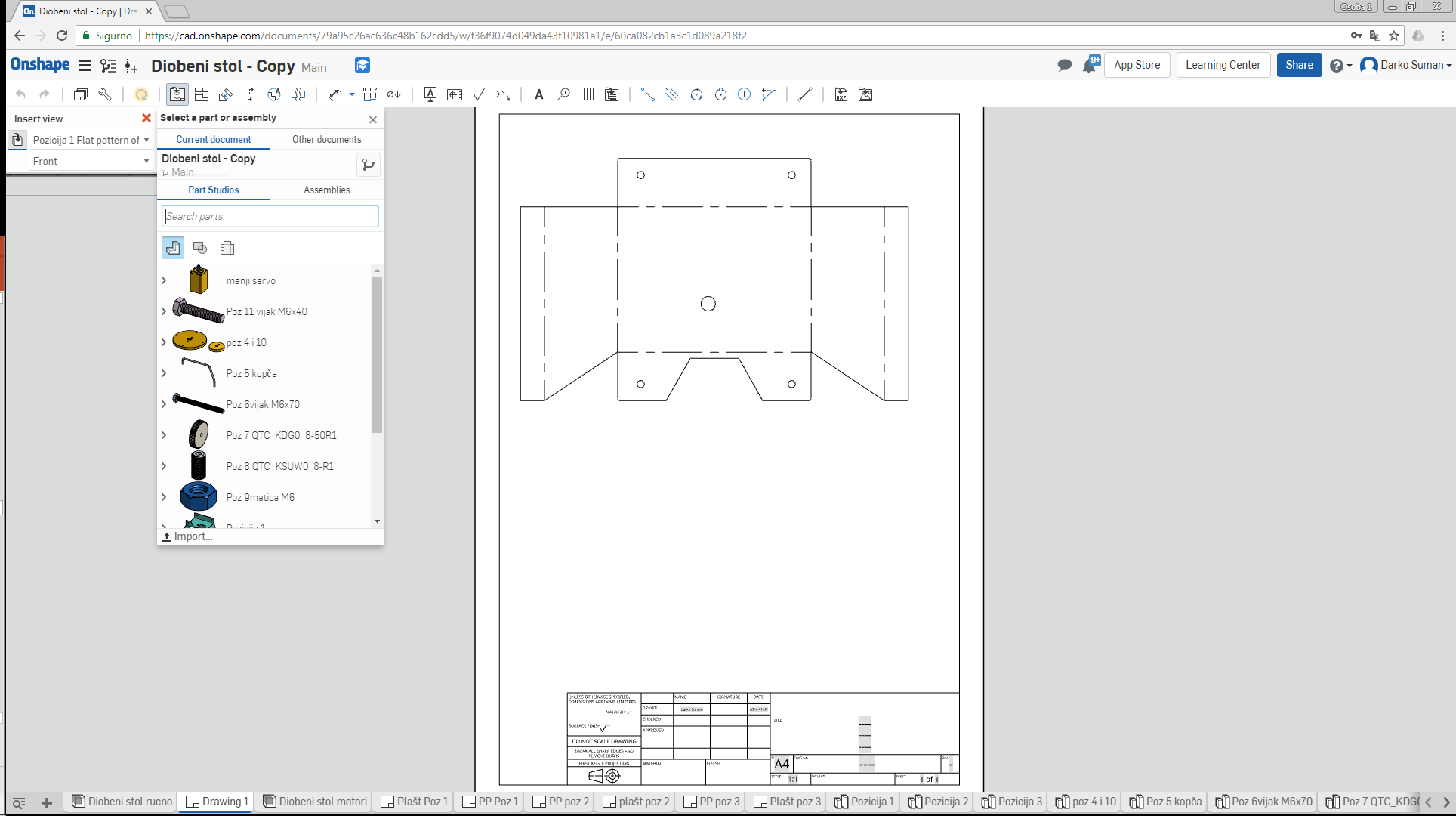 I ponavljamo postupak.
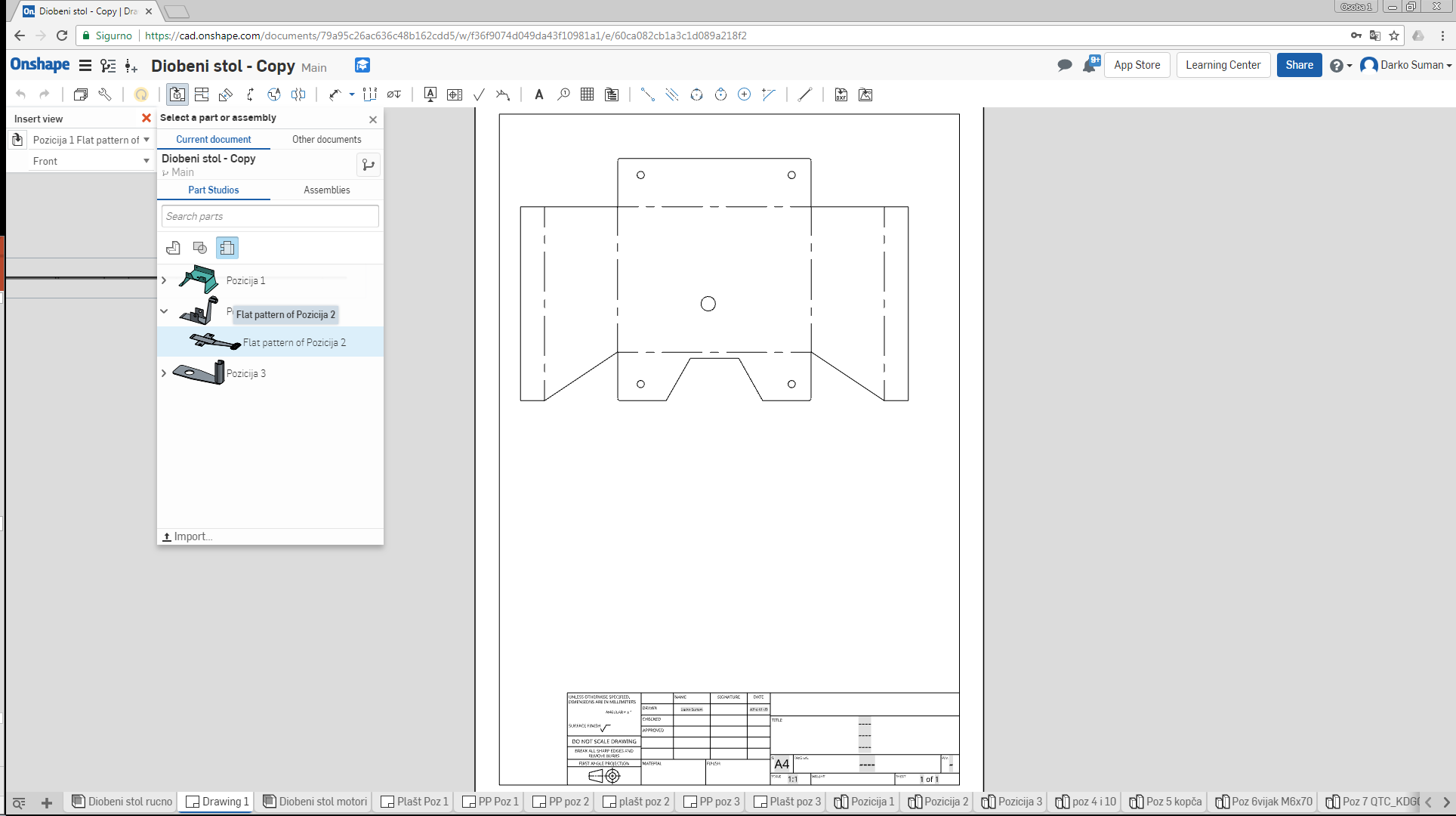 Isključimo sve dijelove i uključimo samo one s plaštevima, odaberemo željenog i kliknemo na strelicu ispred kako bi nam se ponudio plašt. Odaberemo plašt.
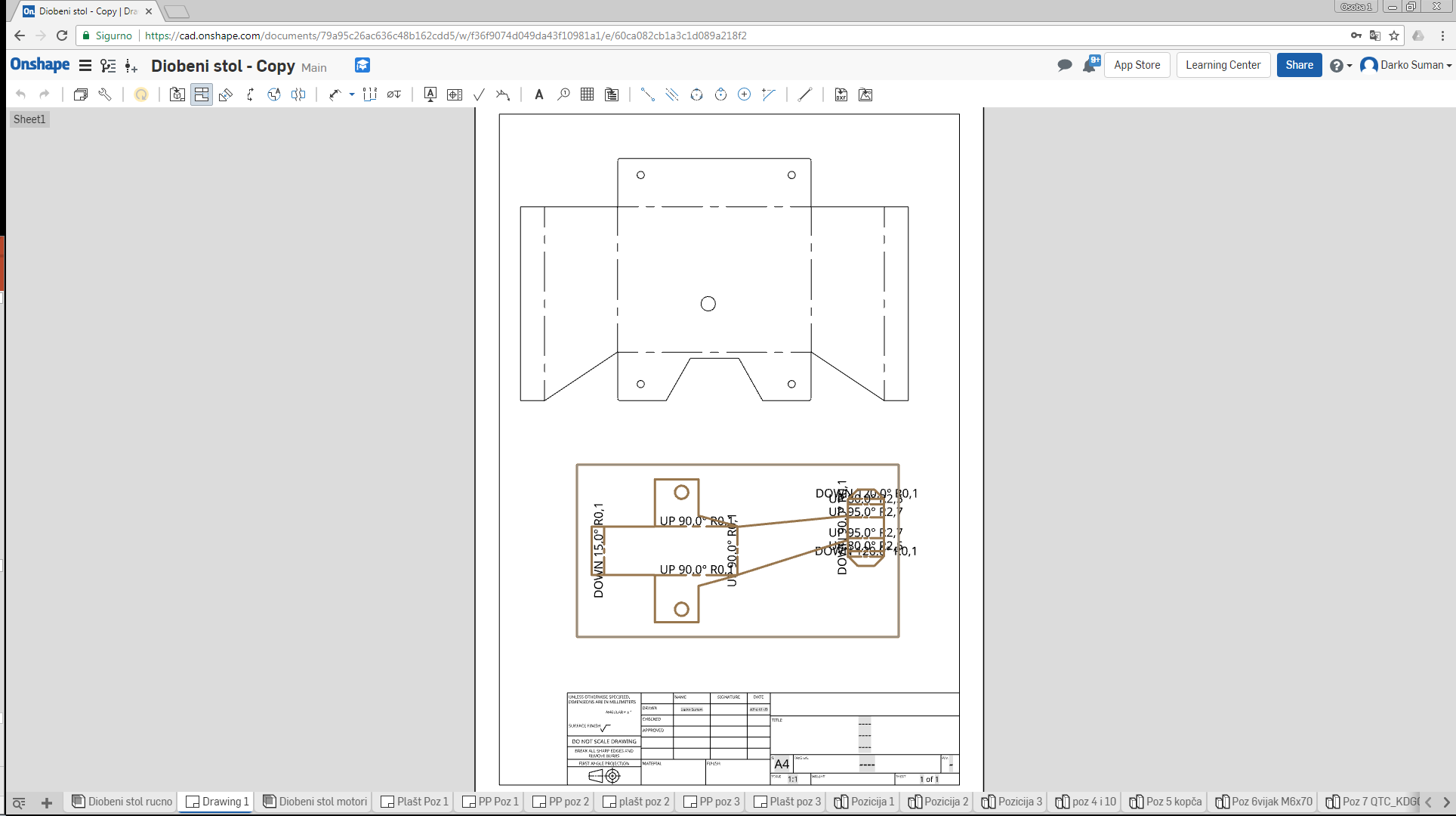 Postavimo na odredište.
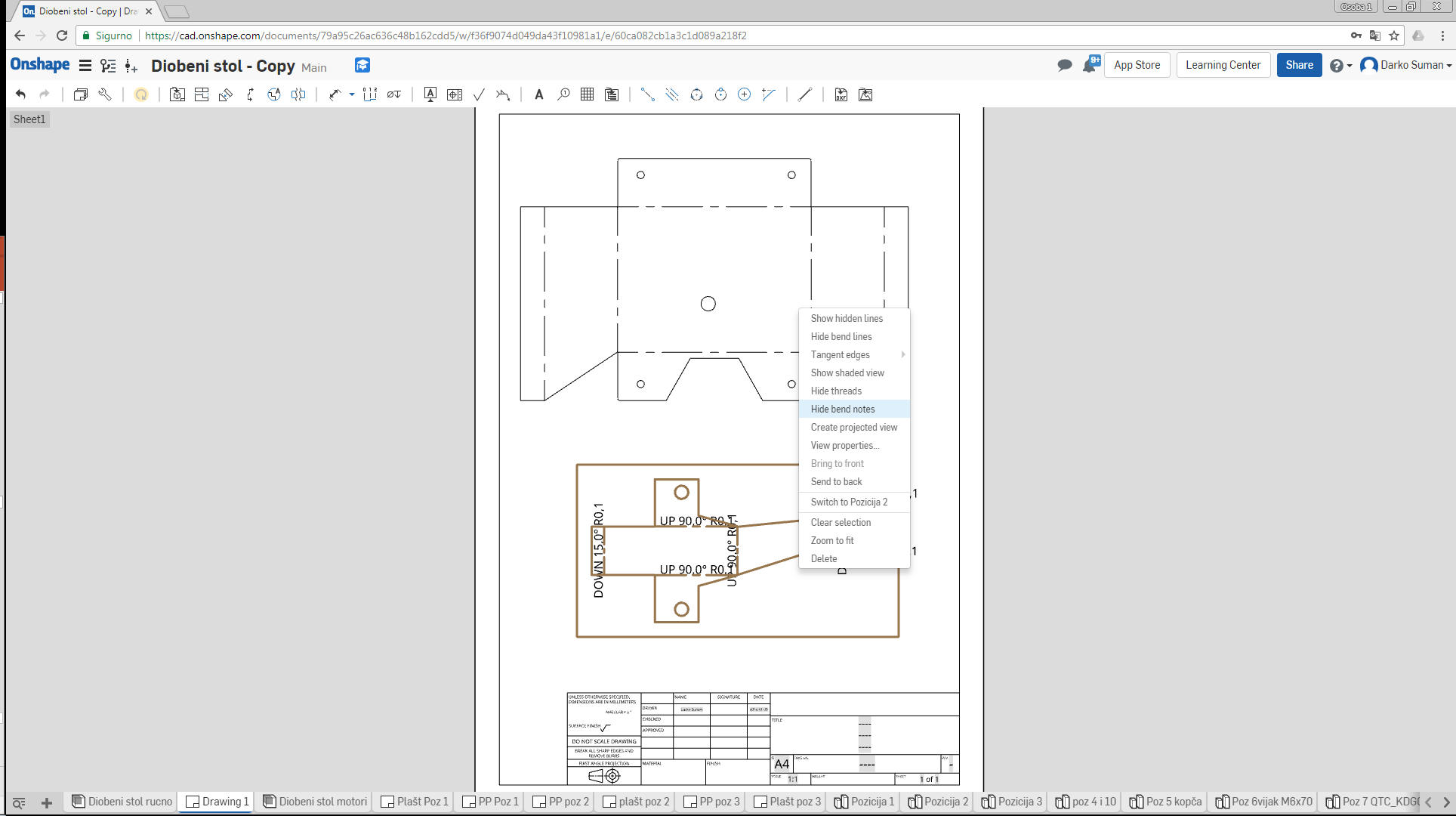 Desni klik i isključimo oznake savijanja.
Posložimo pozicije i umećemo slijedeću…
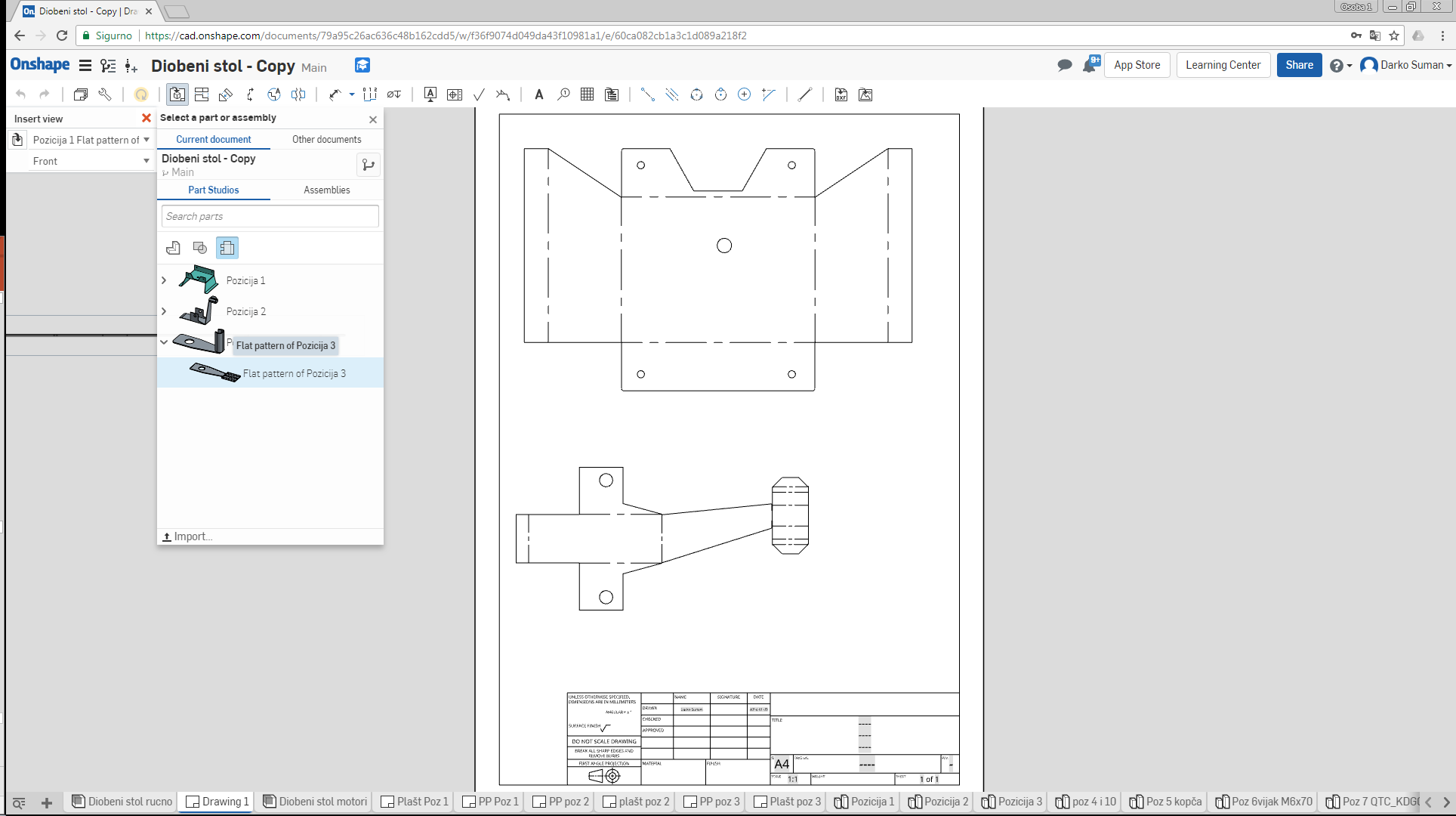 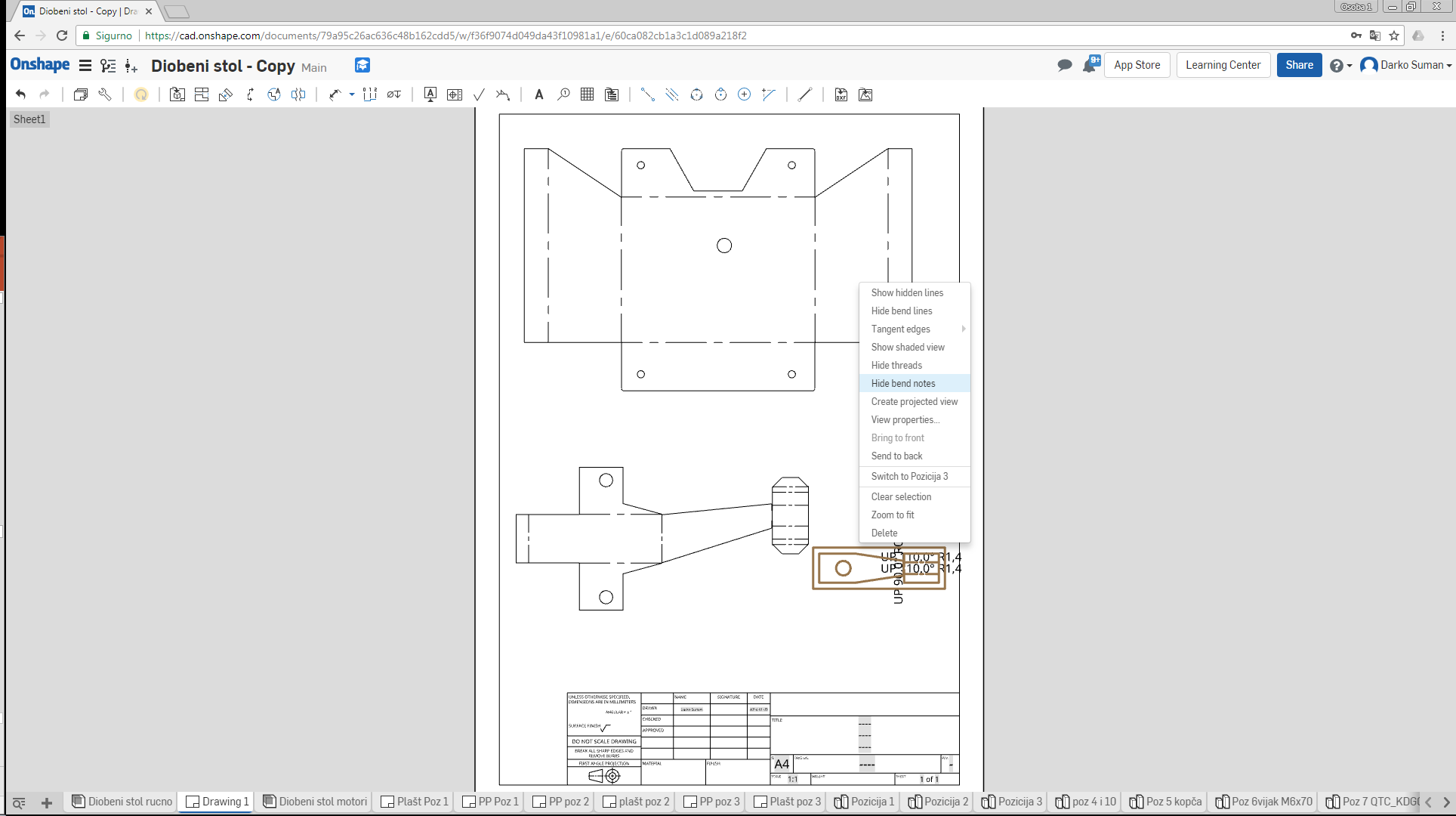 Uklonimo oznake i zakrenemo prikaz.
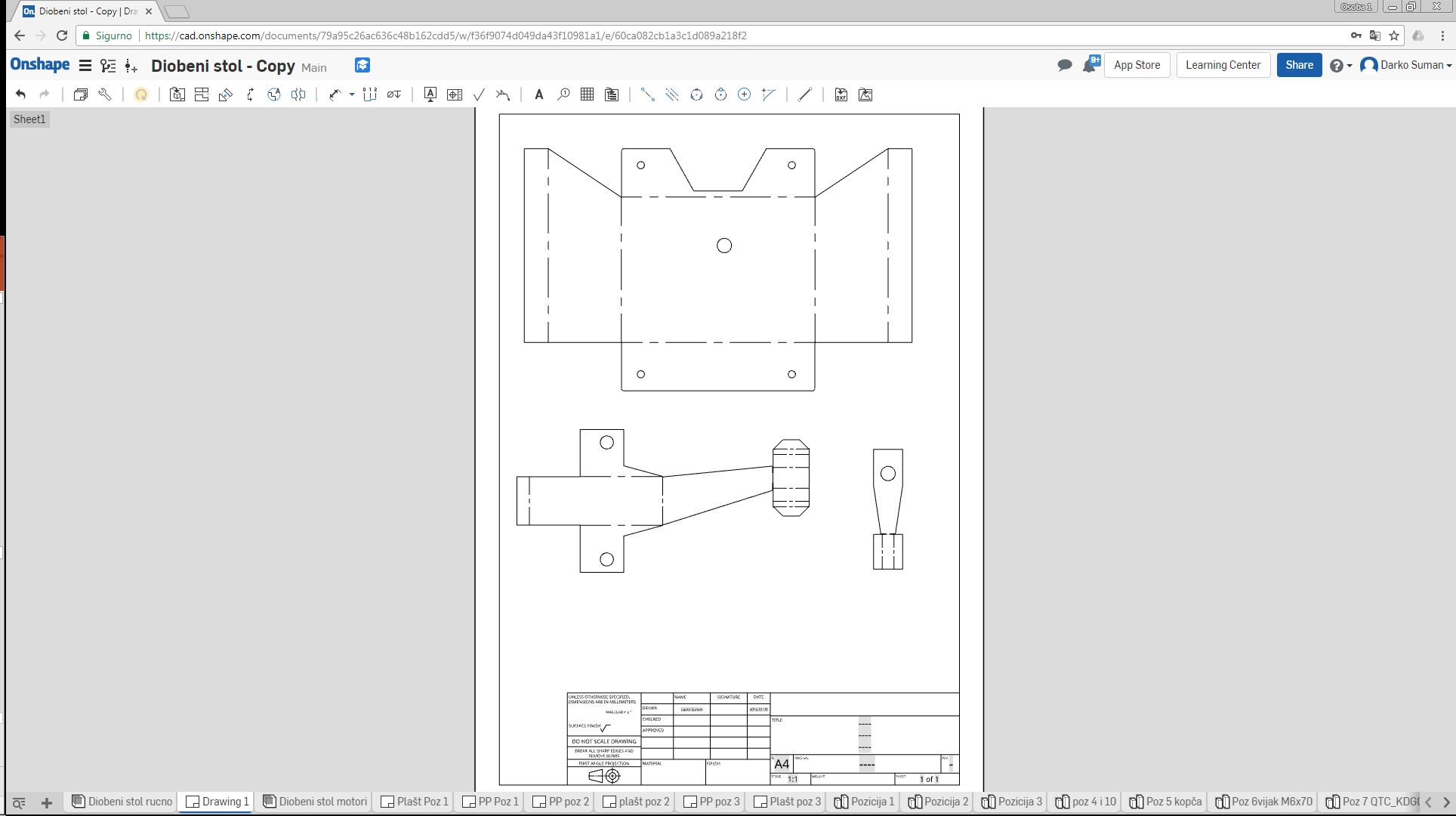 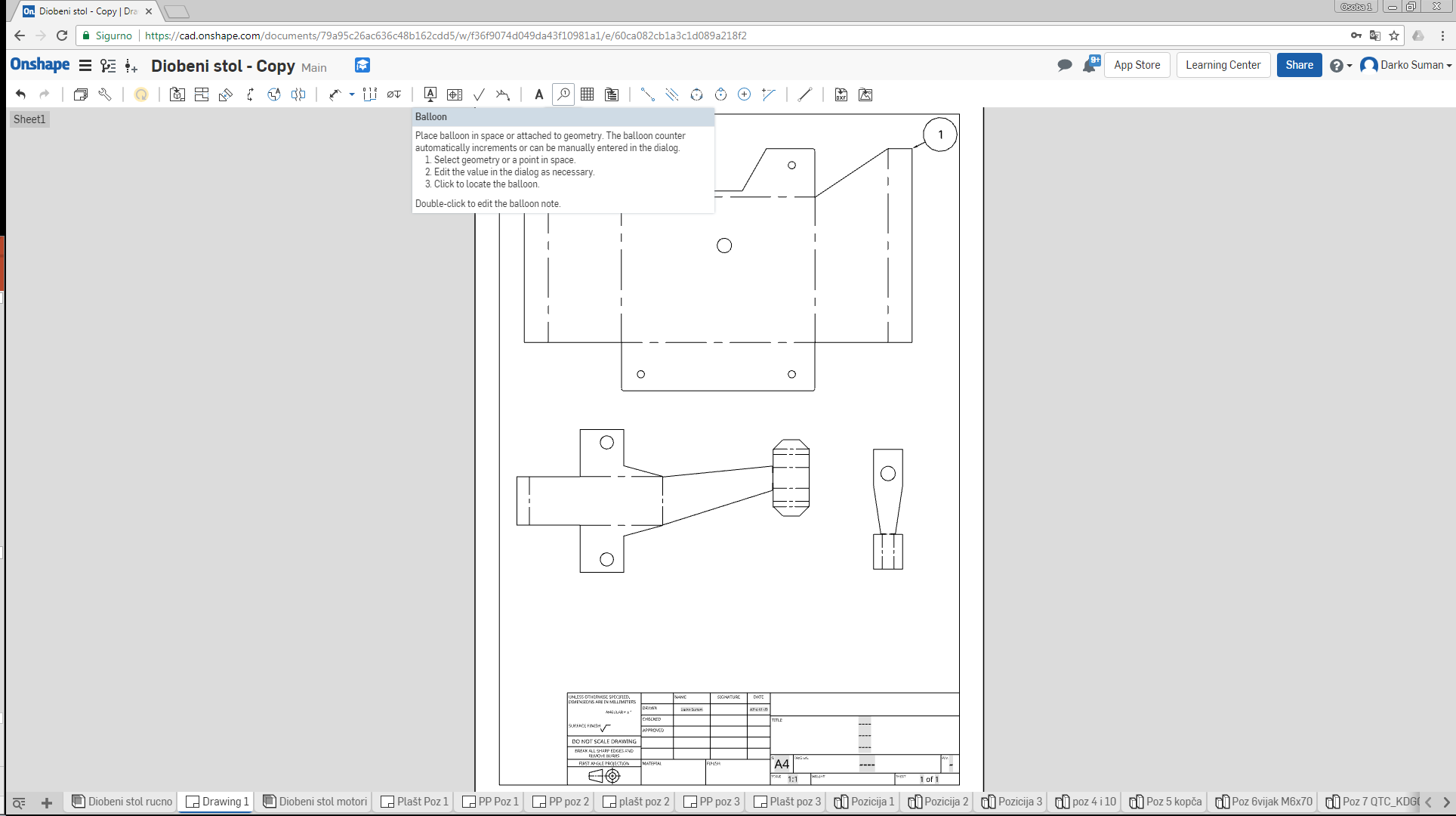 Uključimo oznaku pozicije.
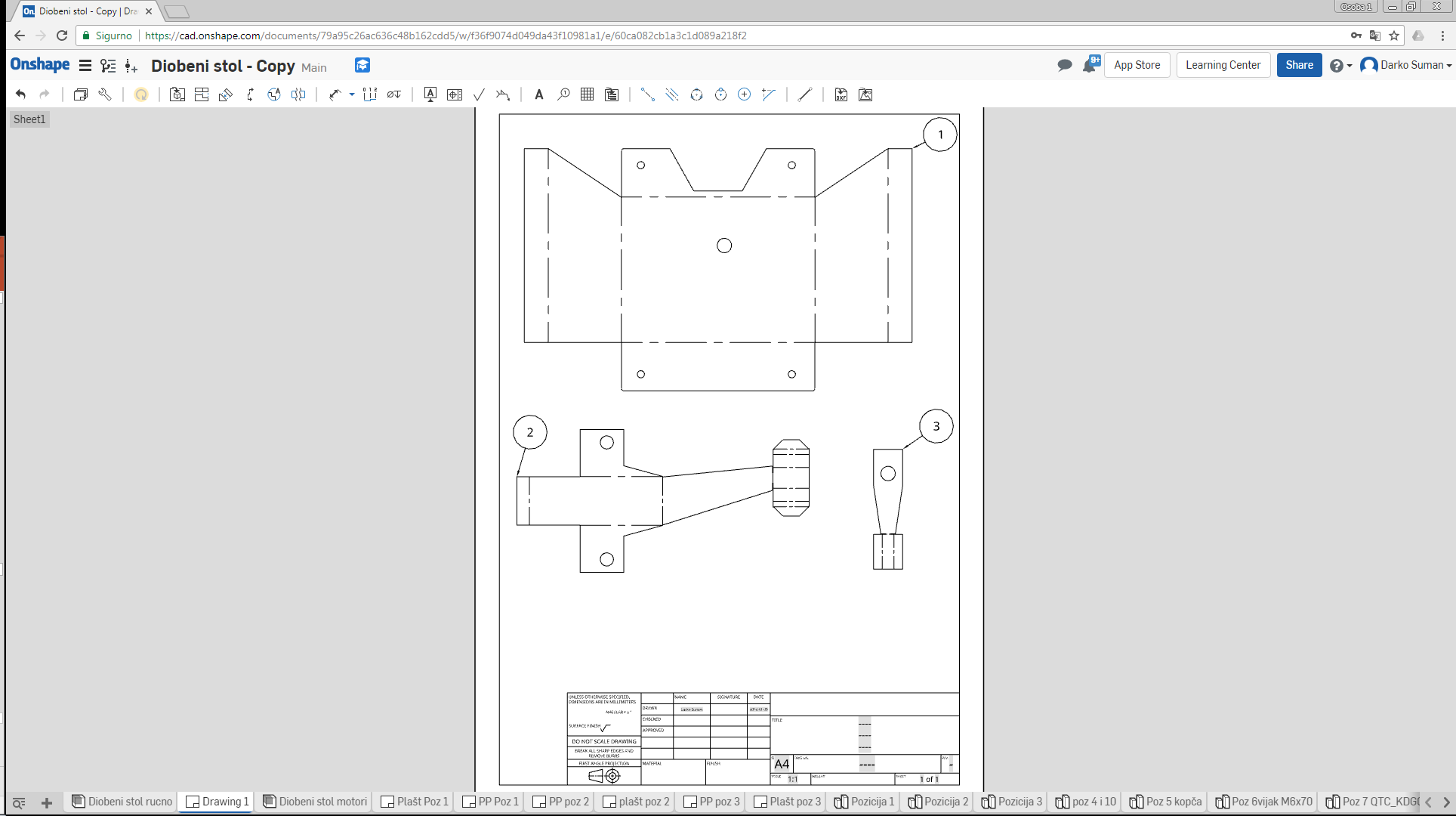 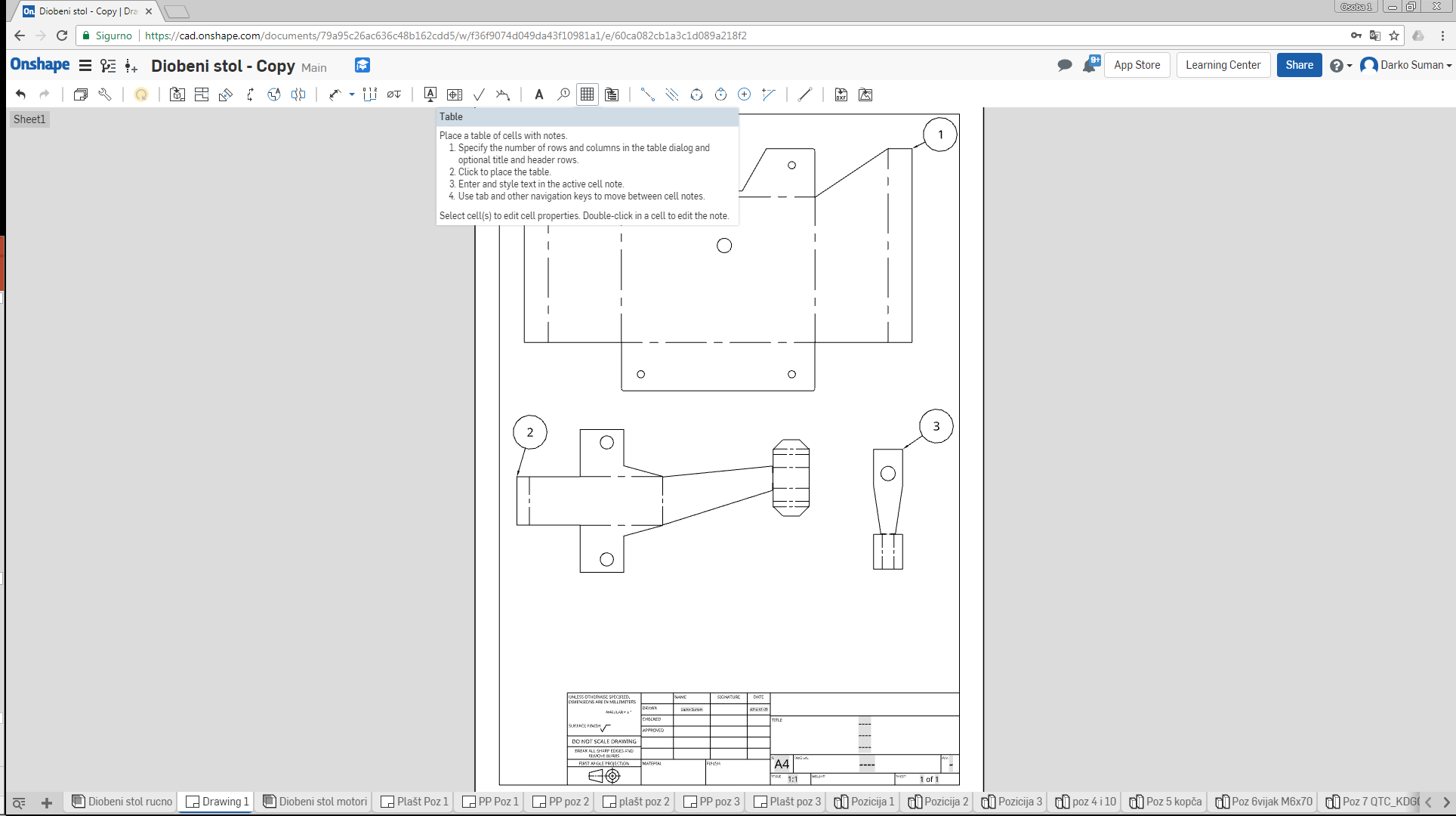 Možemo umetnuti tablicu koja će imati ulogu sastavnice.
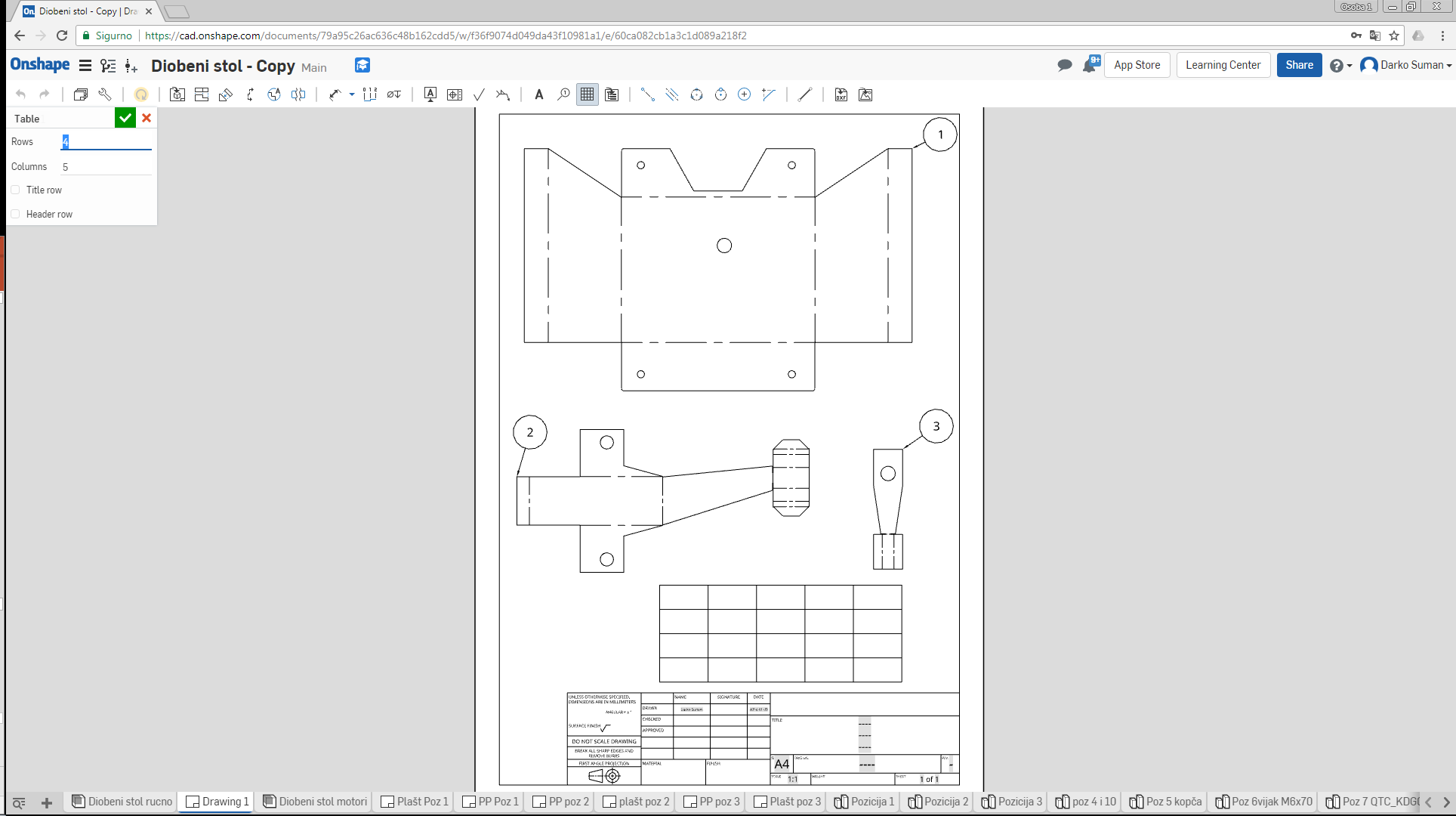 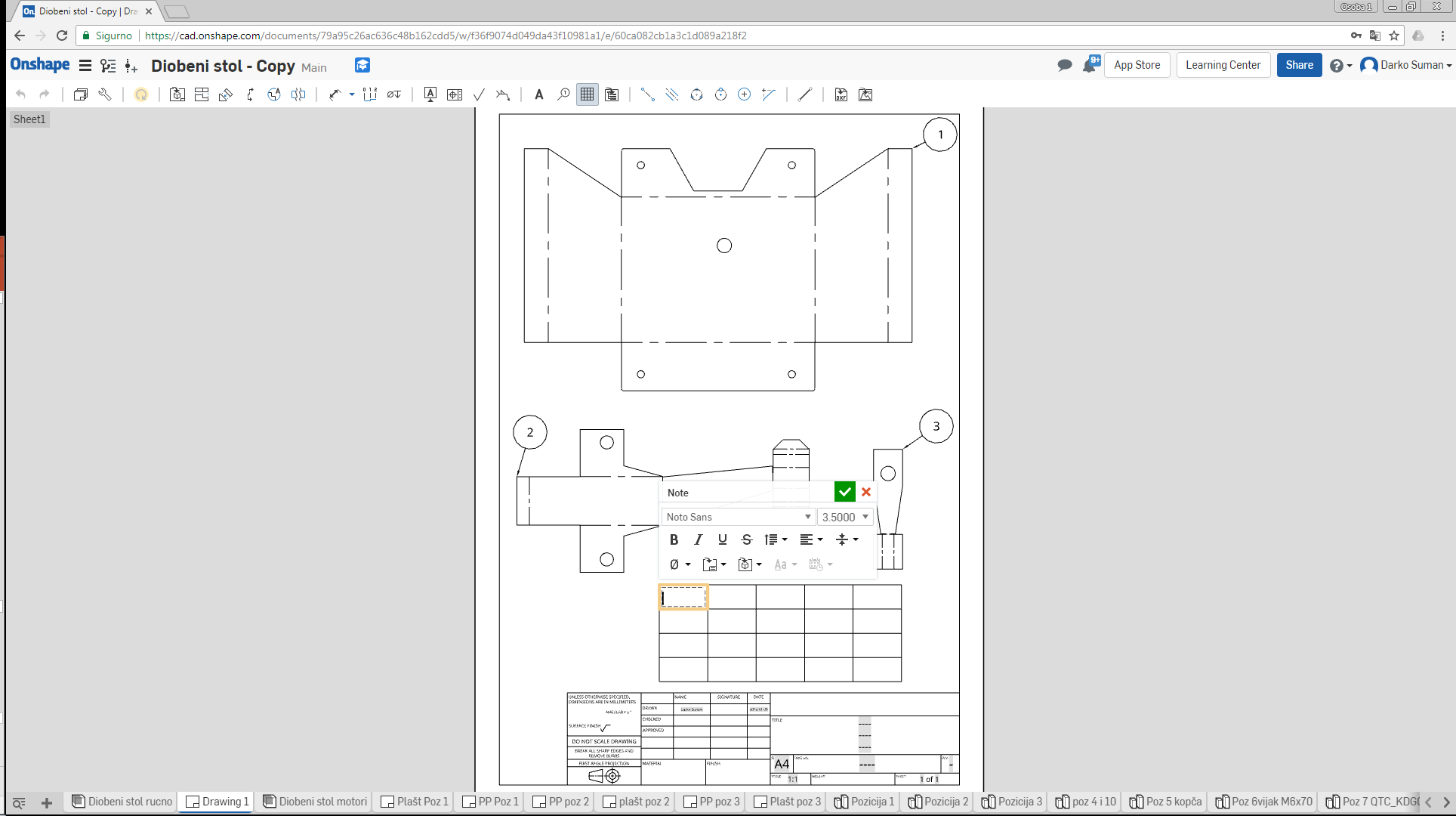 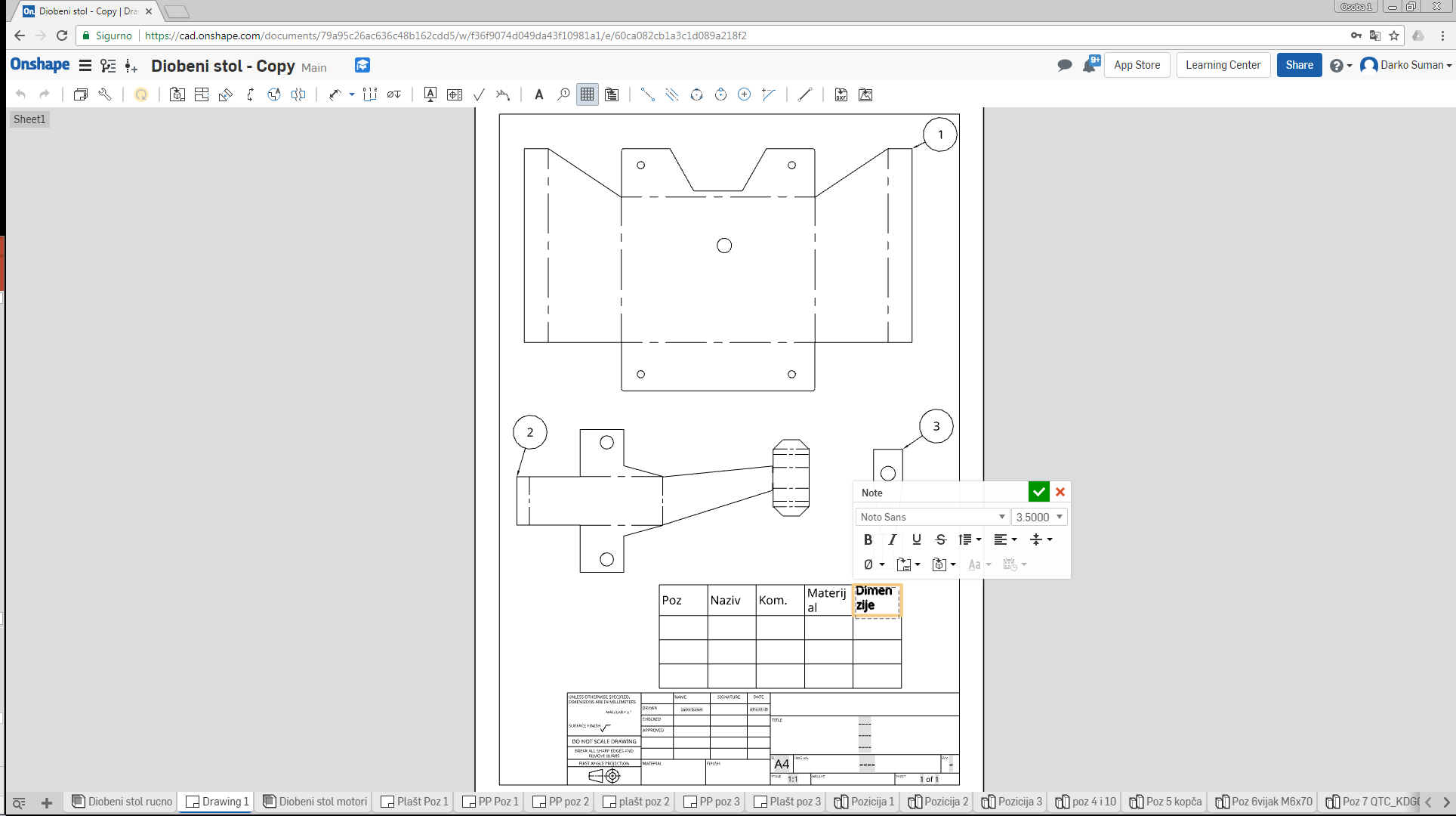 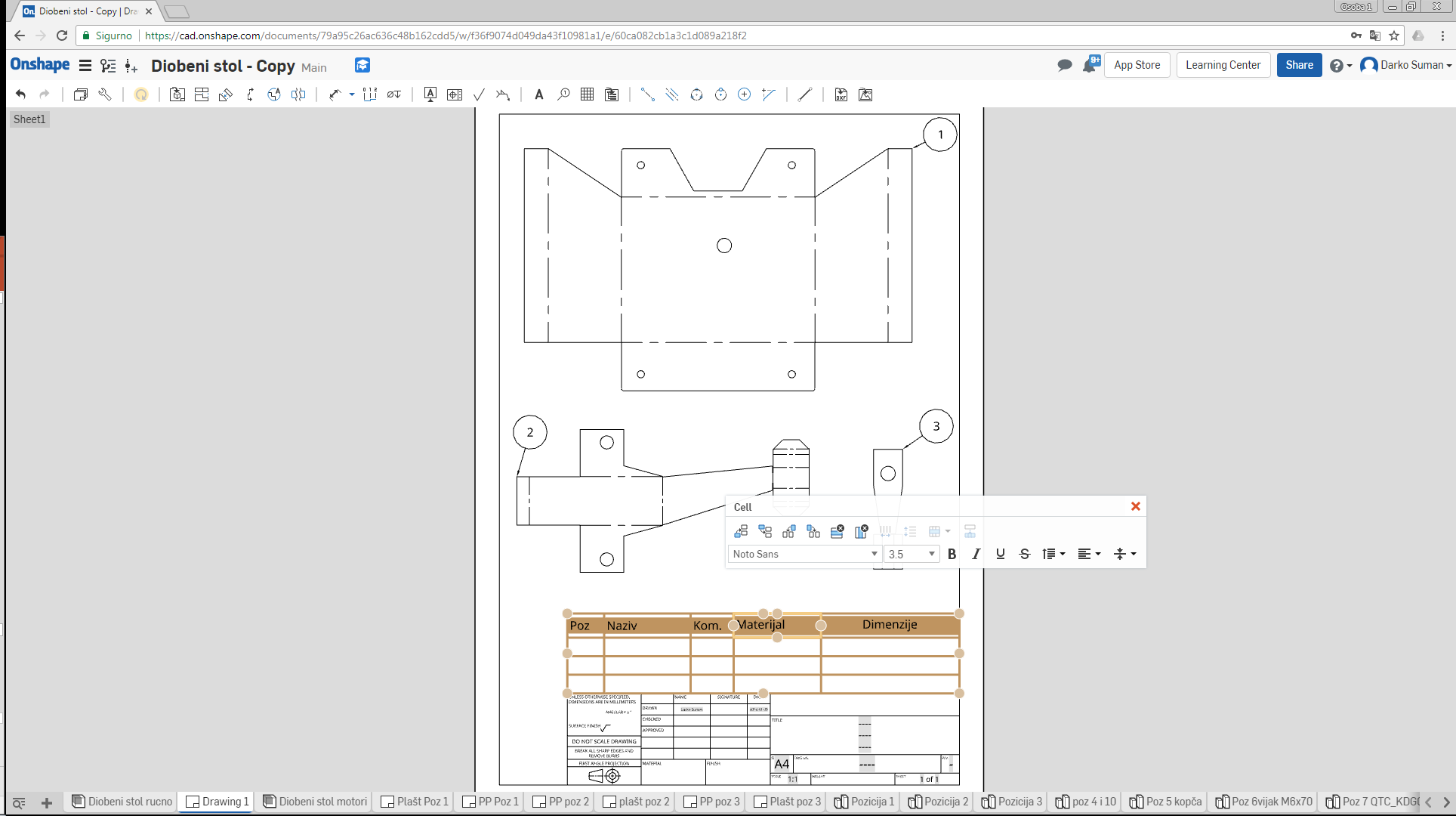 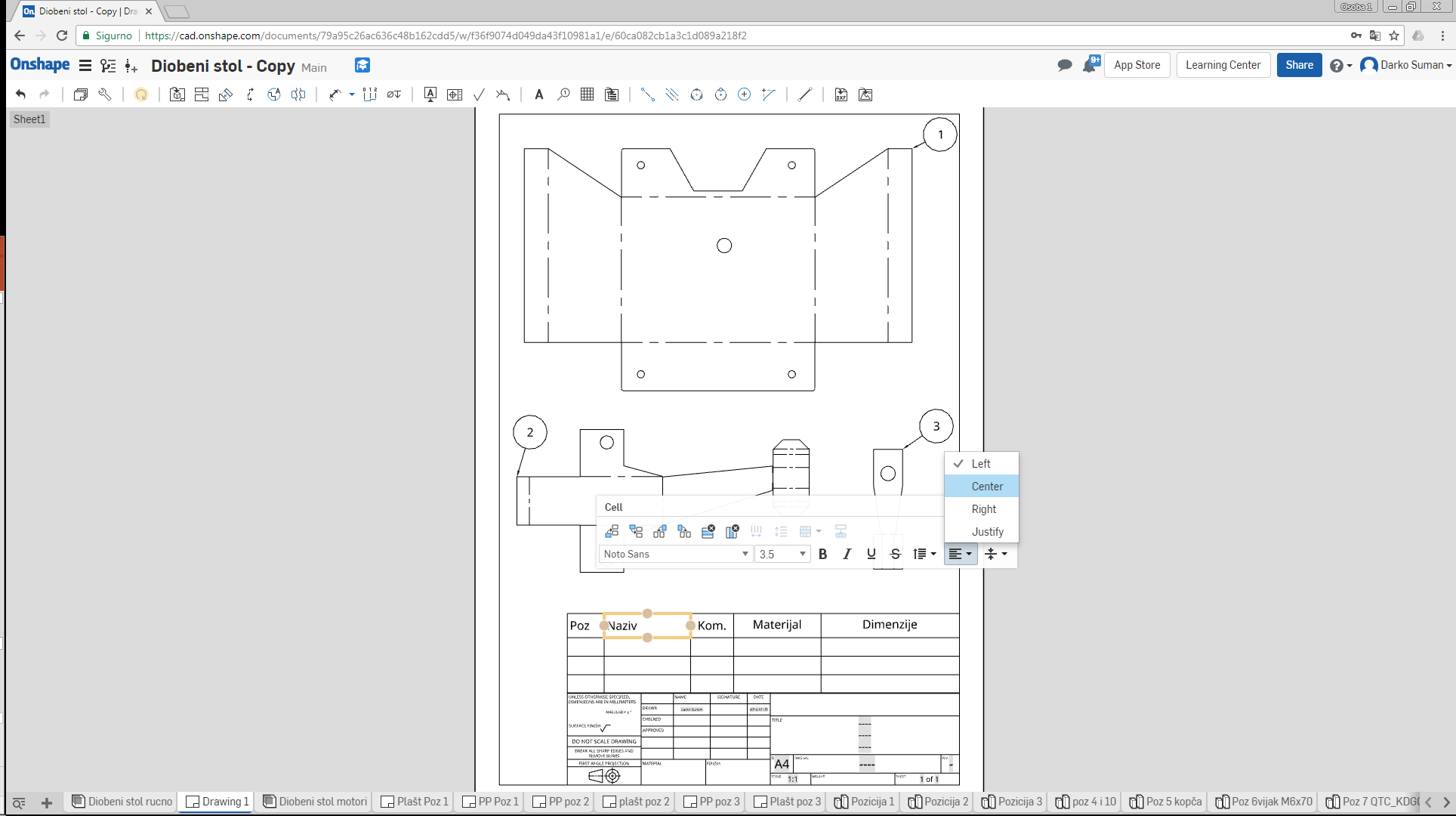 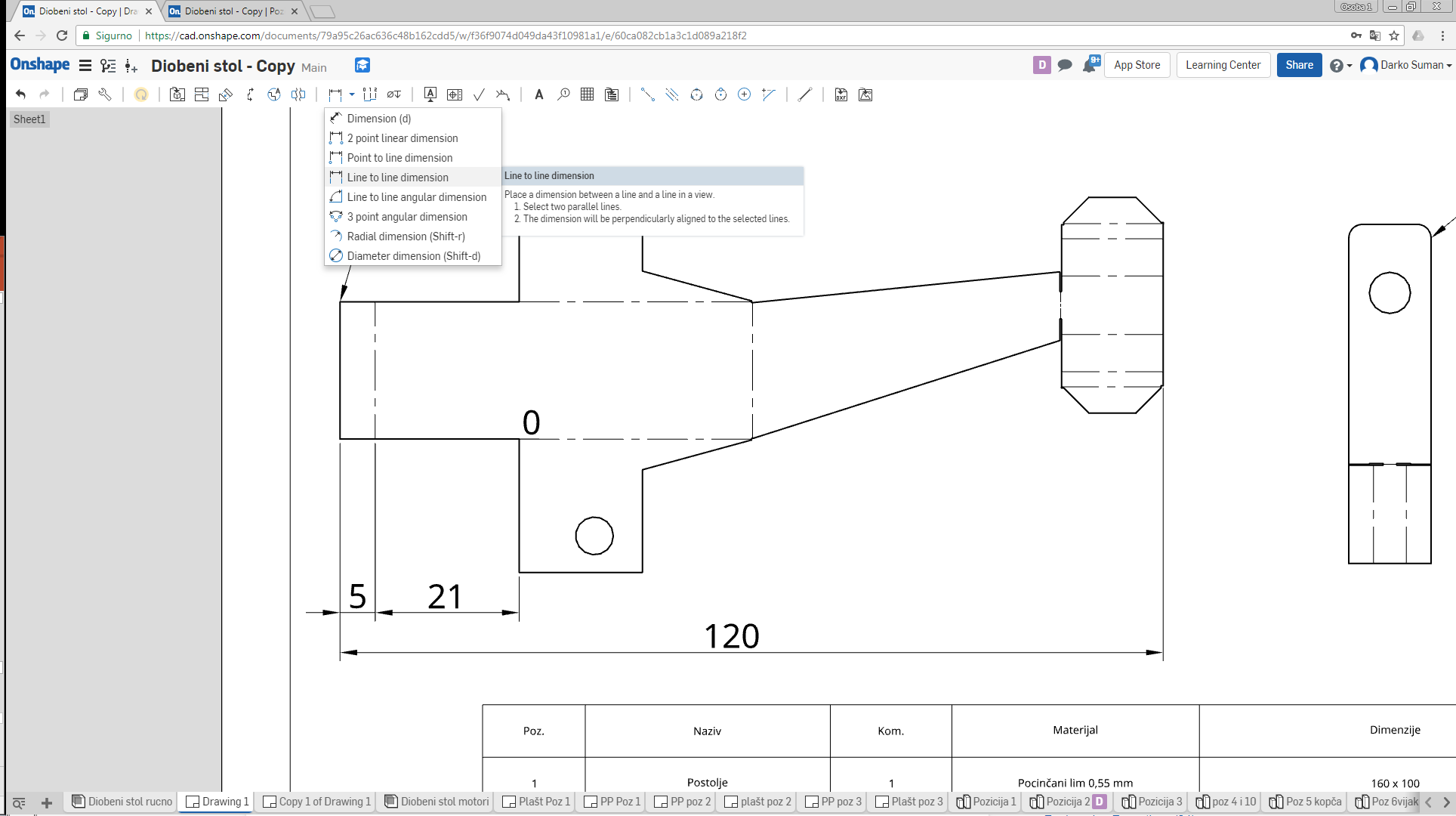 I počnemo s kotiranjem.
Način kotiranja odaberemo iz izbornika.
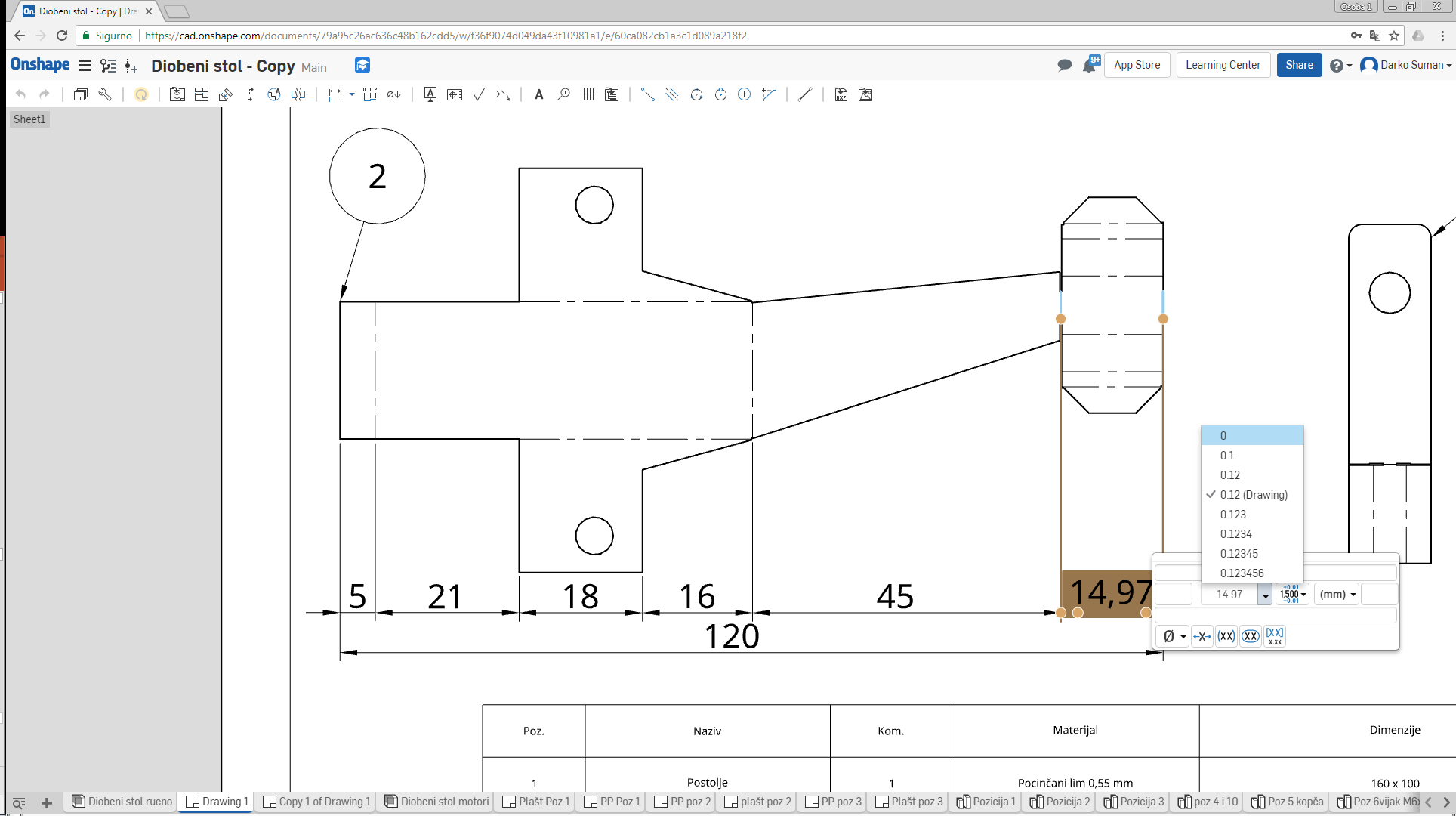 Moguće je uređivanje postavki svake dimenzije zasebno.
Ako odlučimo promijeniti neki detalj, poput ovoga oštroga ruba...
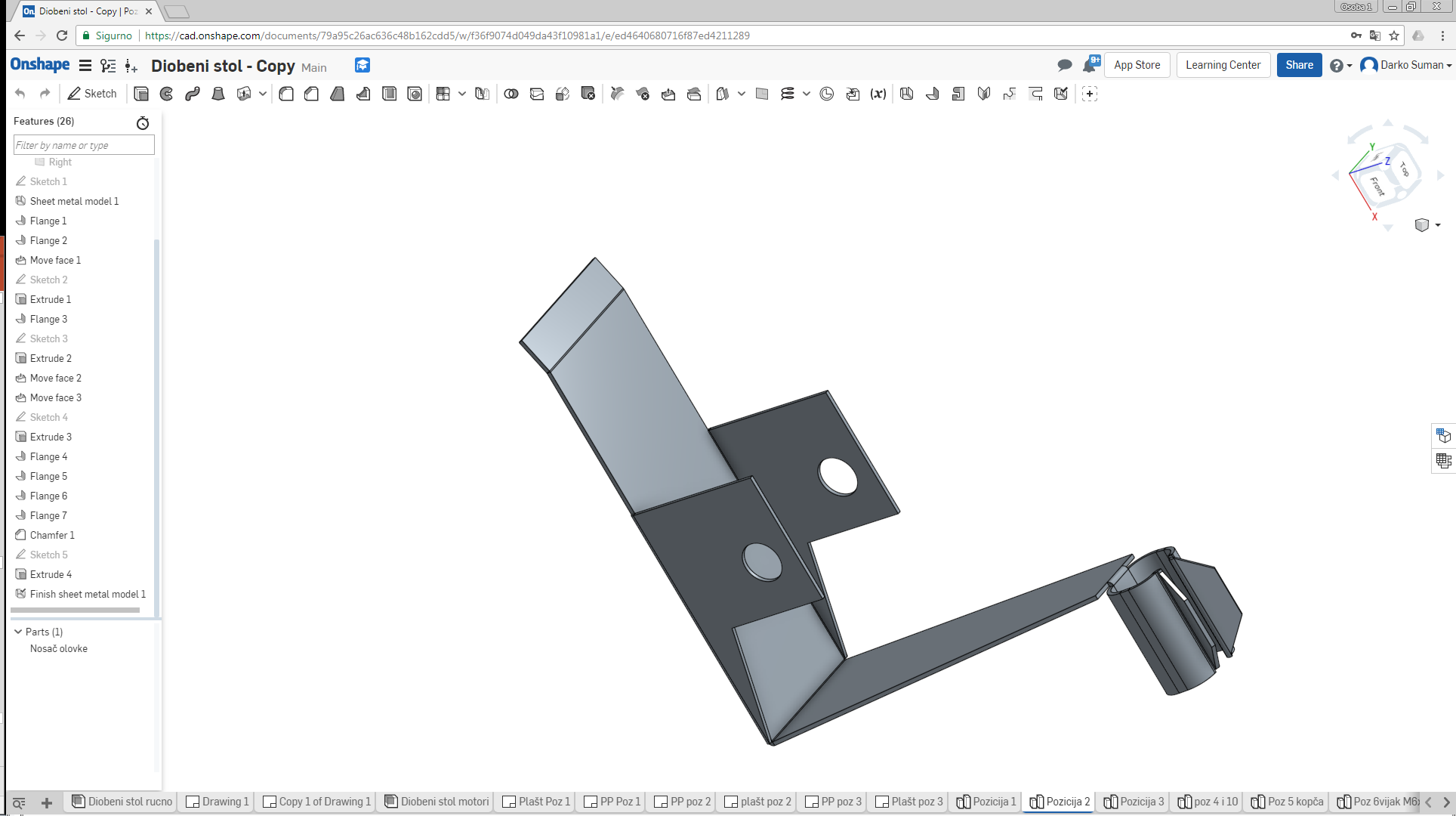 ... otvorimo taj dio-model.
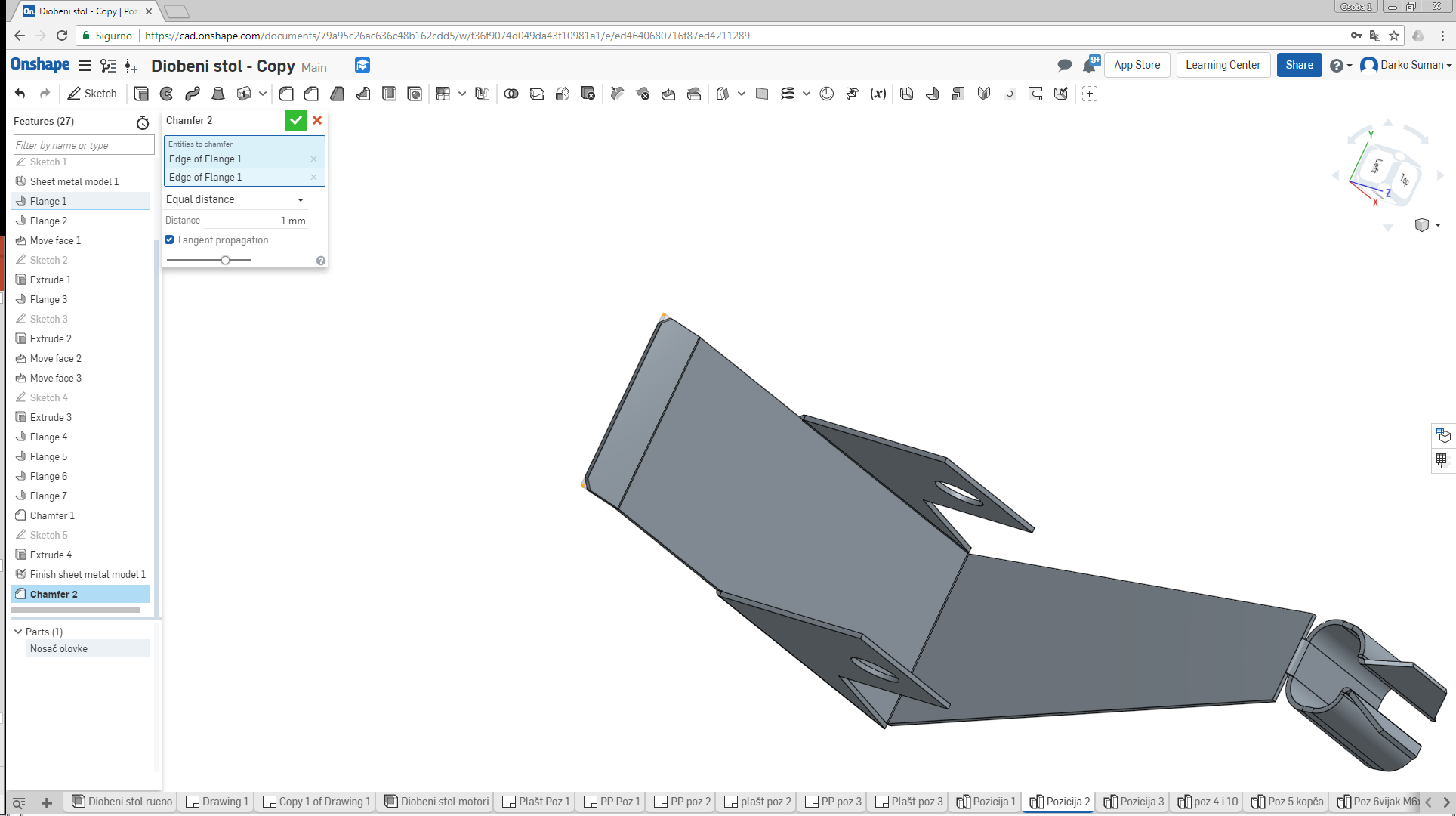 I unesemo željenu promjenu.
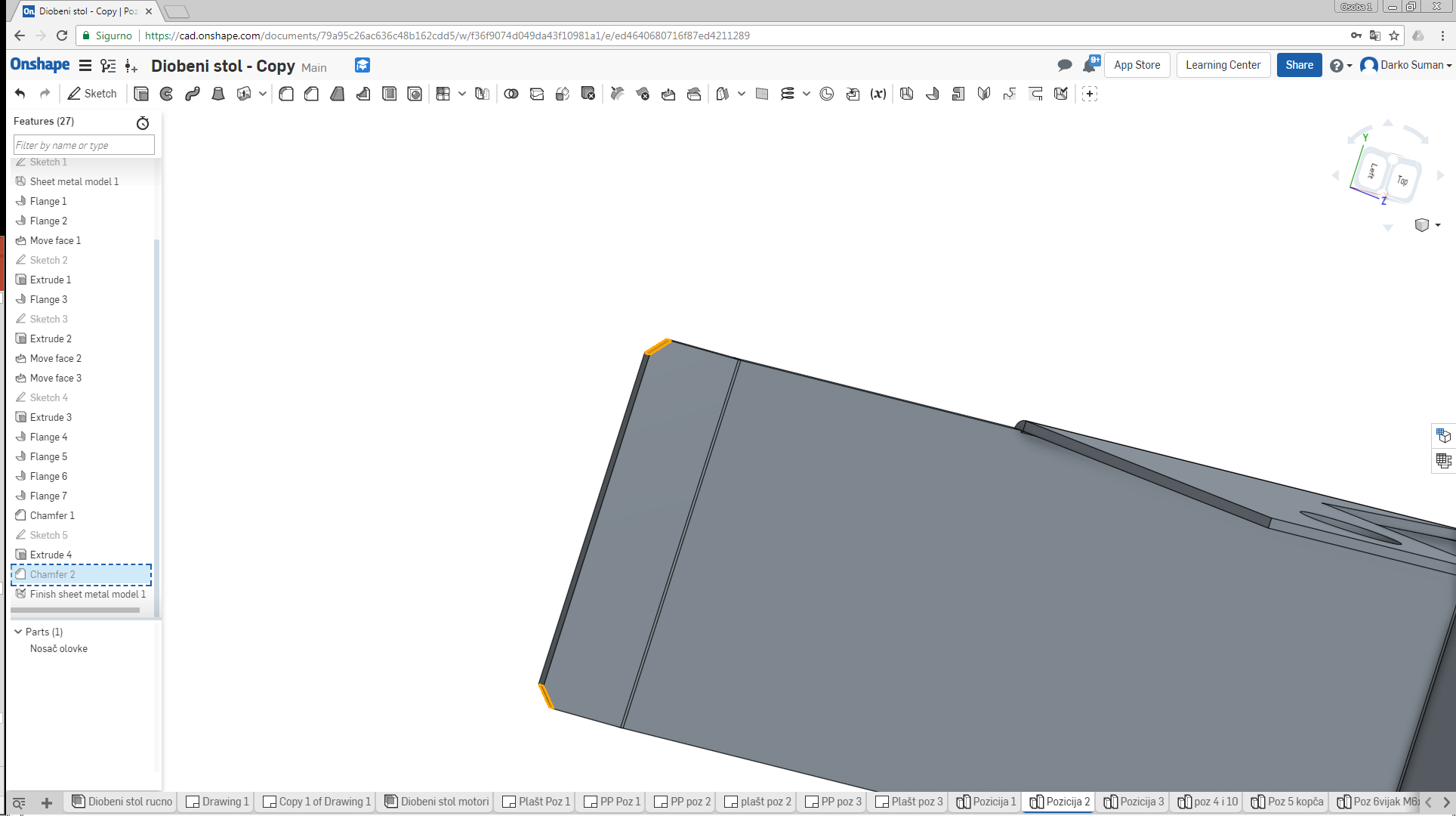 Da bi promjena bila primijenjena i na crtežu, mora u modelu biti uključena prije „završetka oblikovanja lima”.
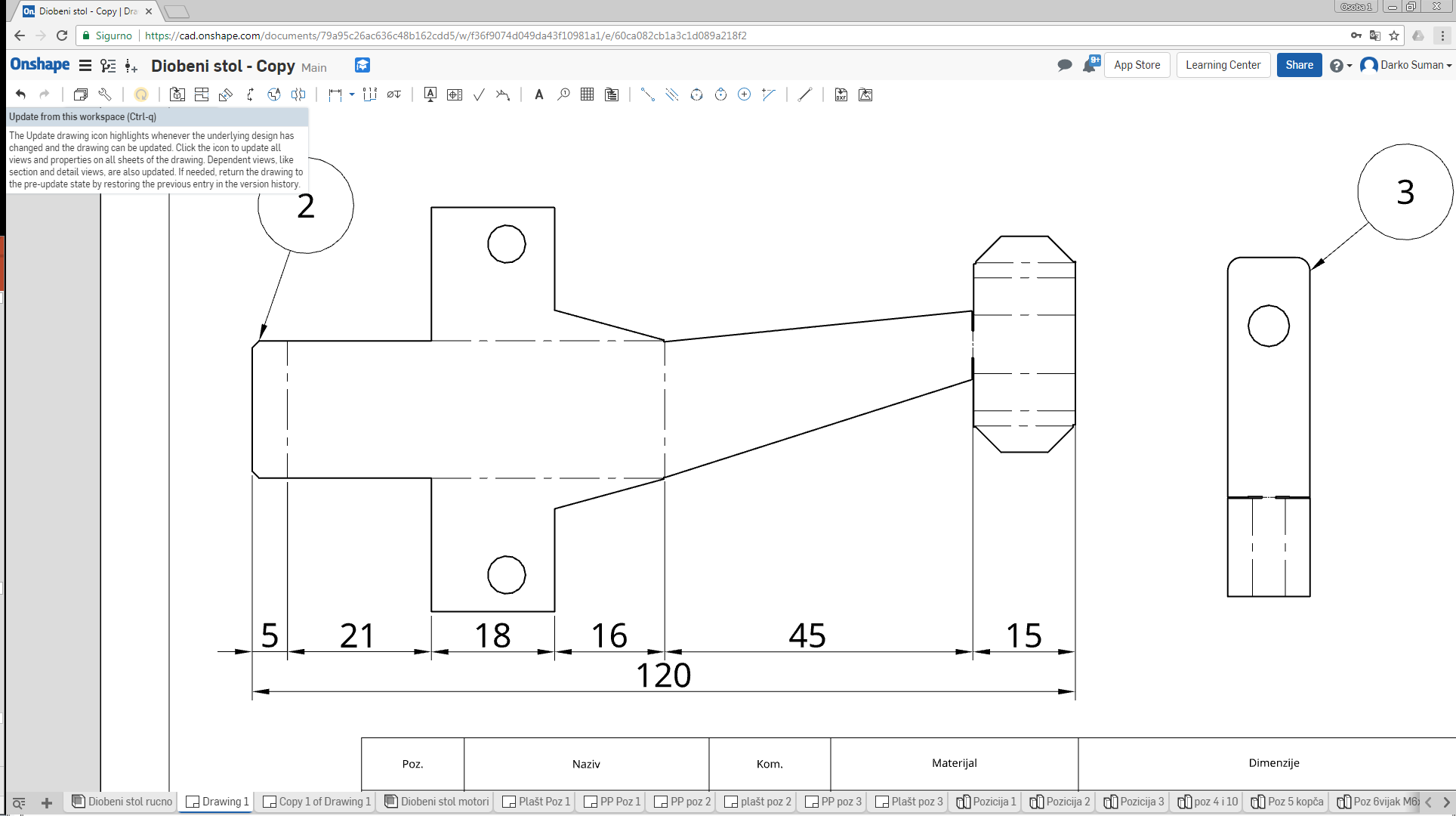 Da bi promjena modela bila primijenjena na crtežu, potrebno ga je osvježiti.
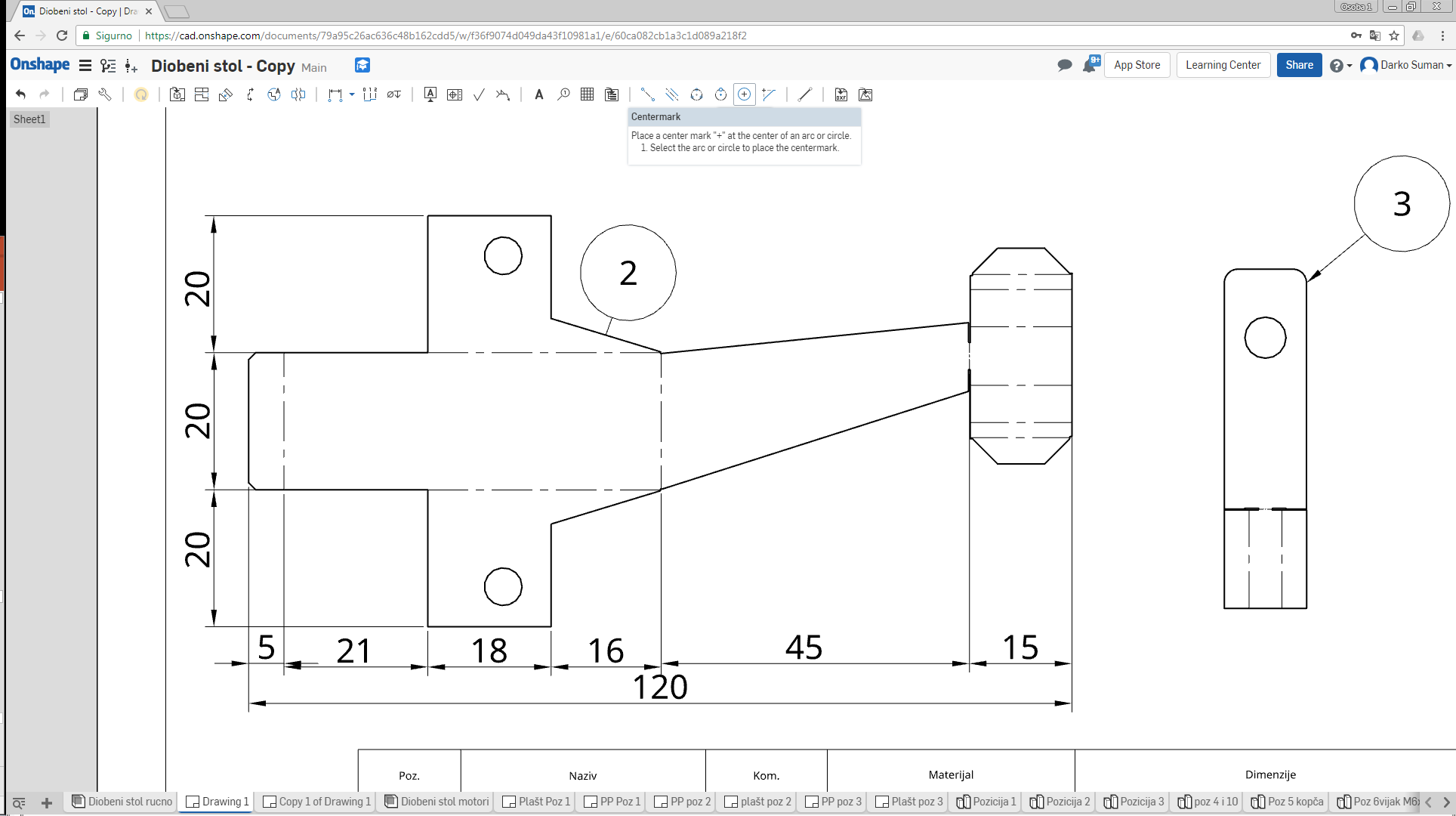 Za kotiranje kružnih oblika potrebno je obilježiti središte zakrivljenosti.
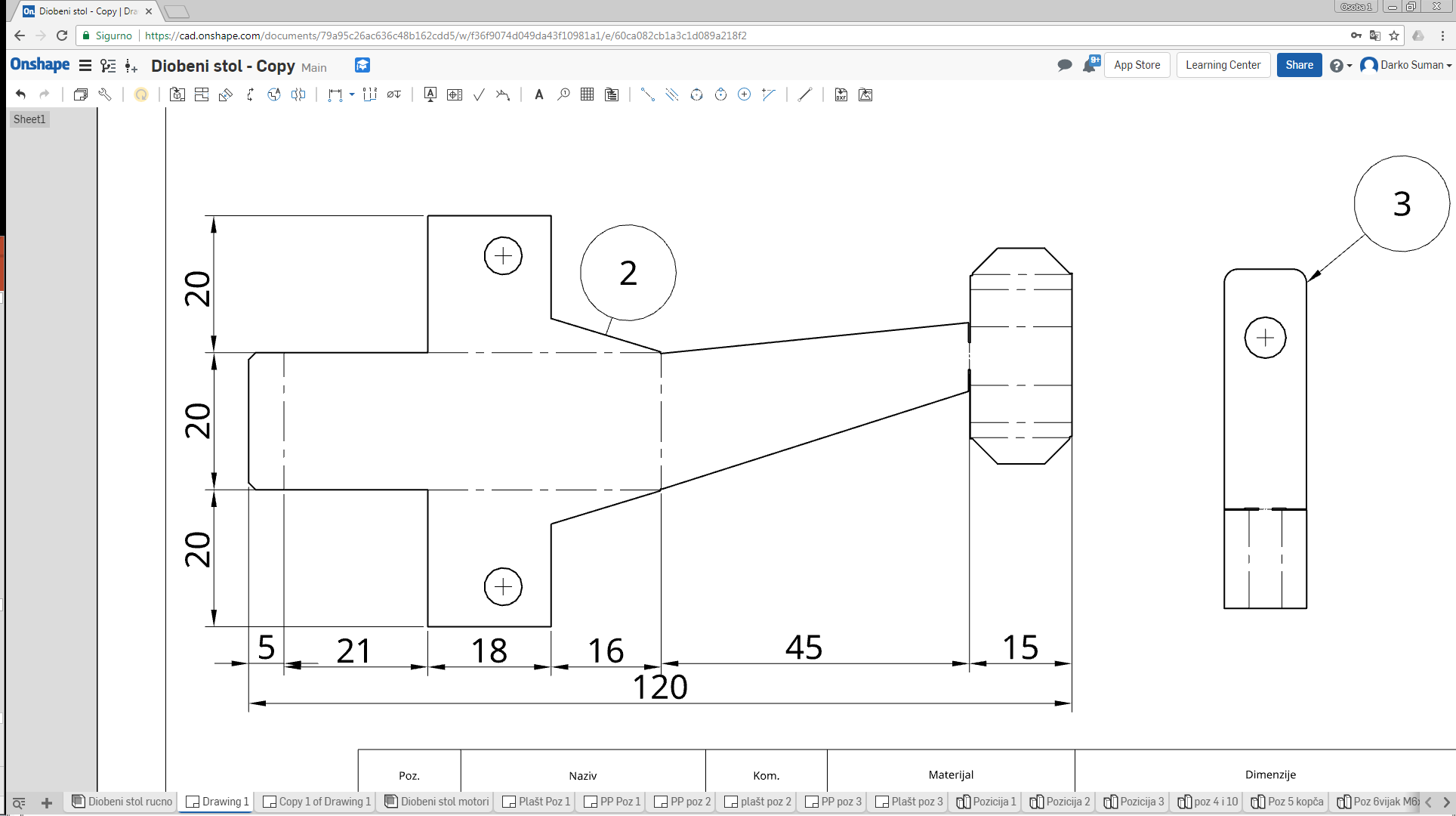 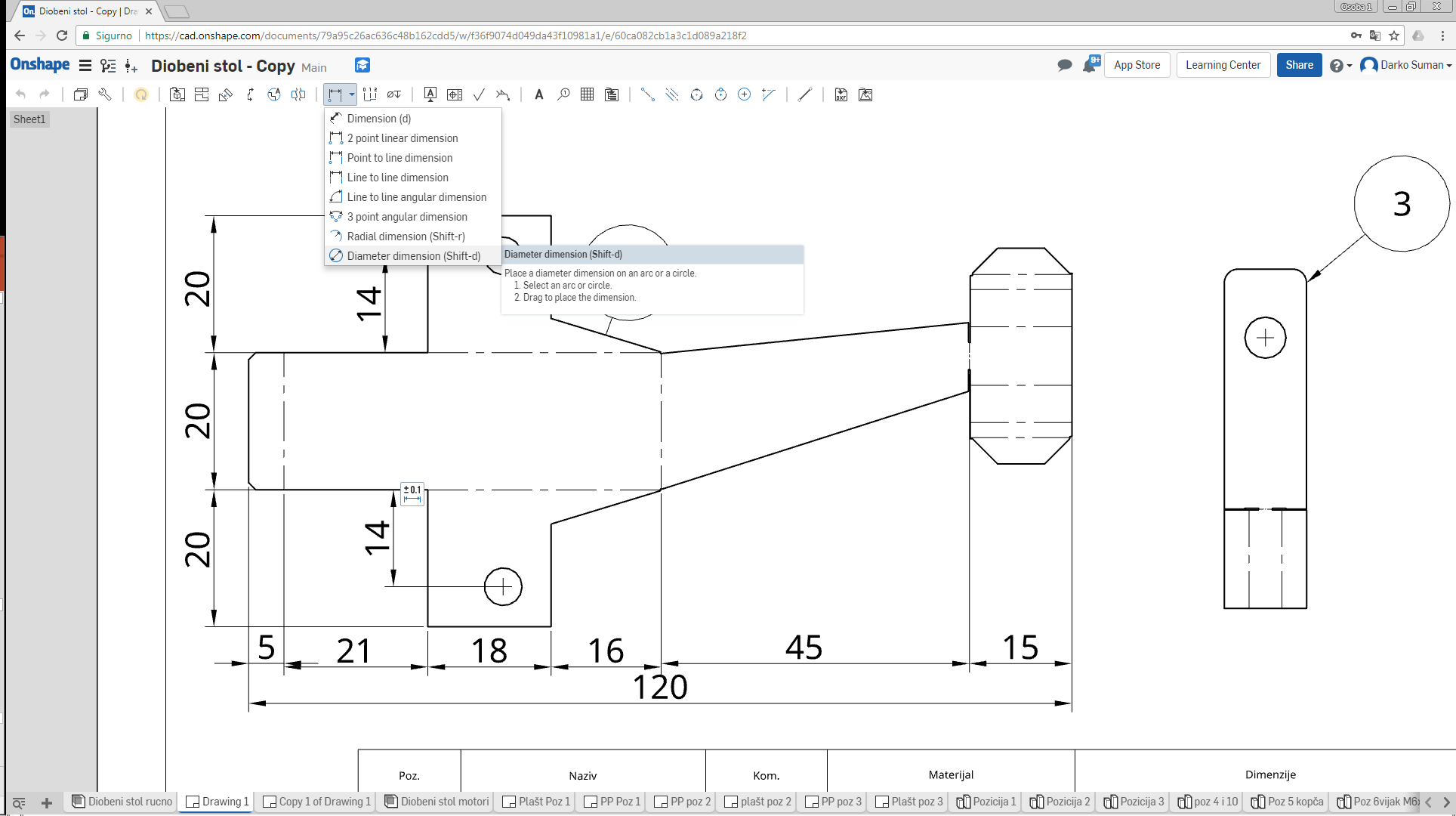 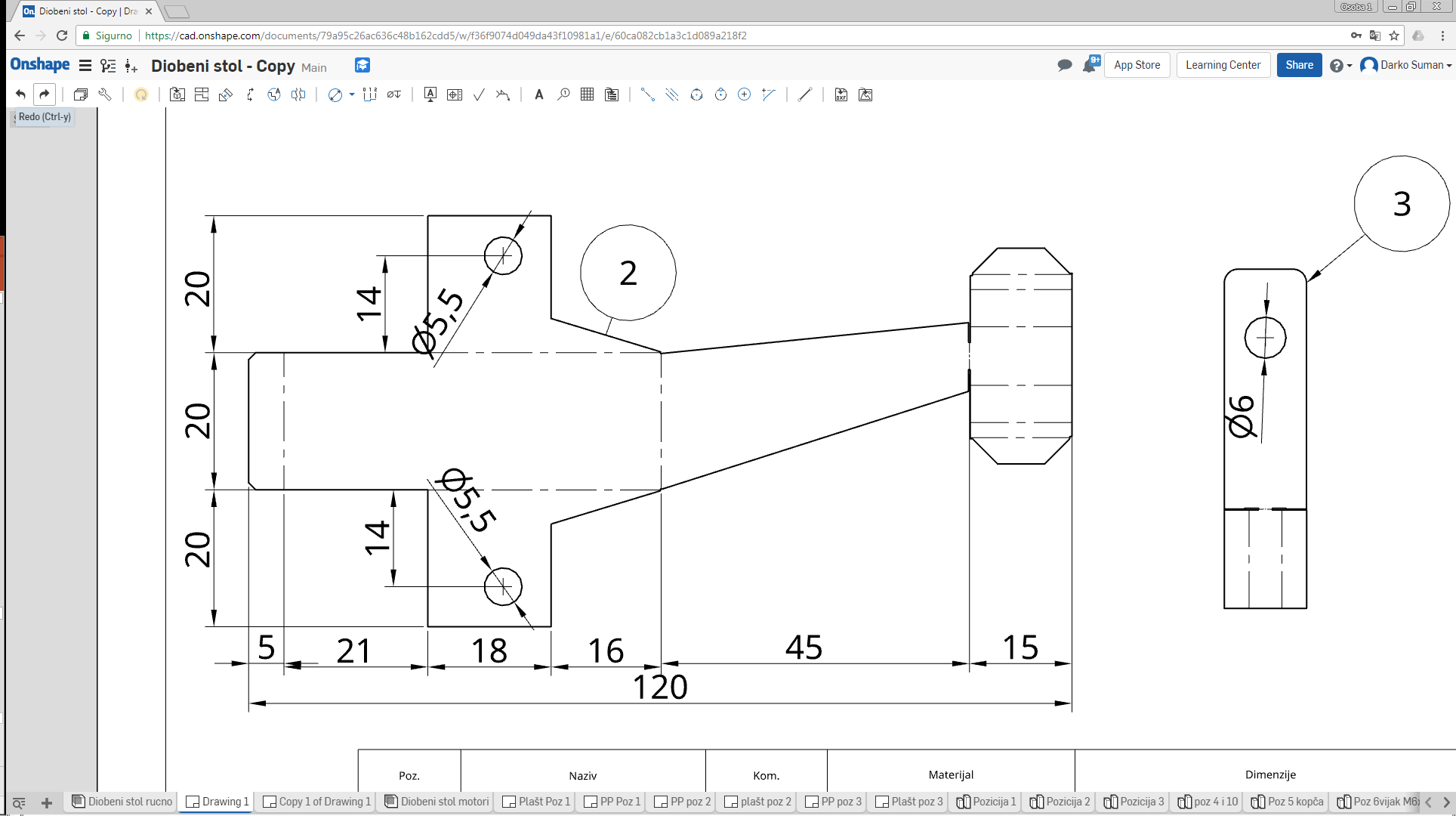 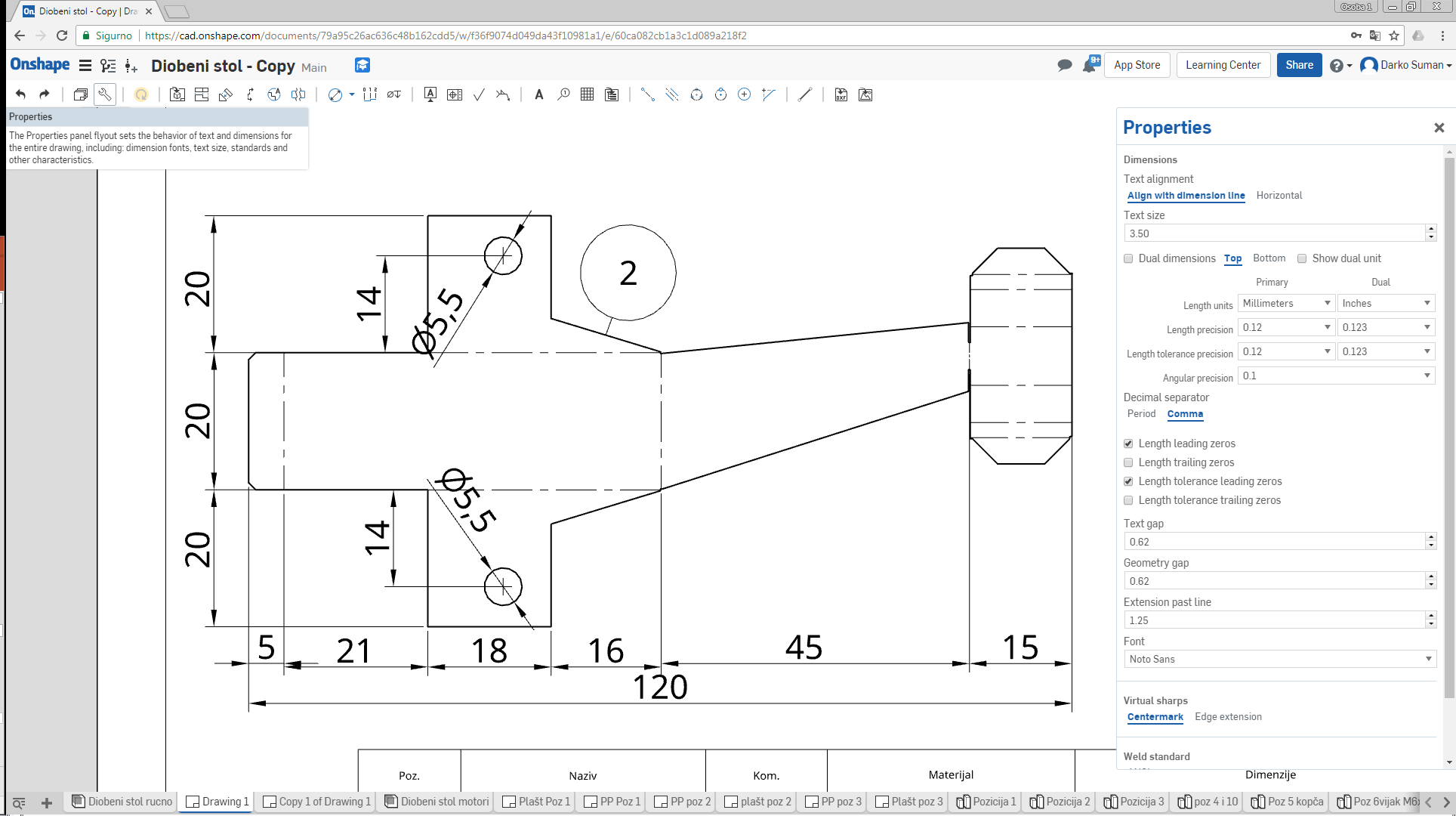 Može se općenito urediti postavke dimenzija.
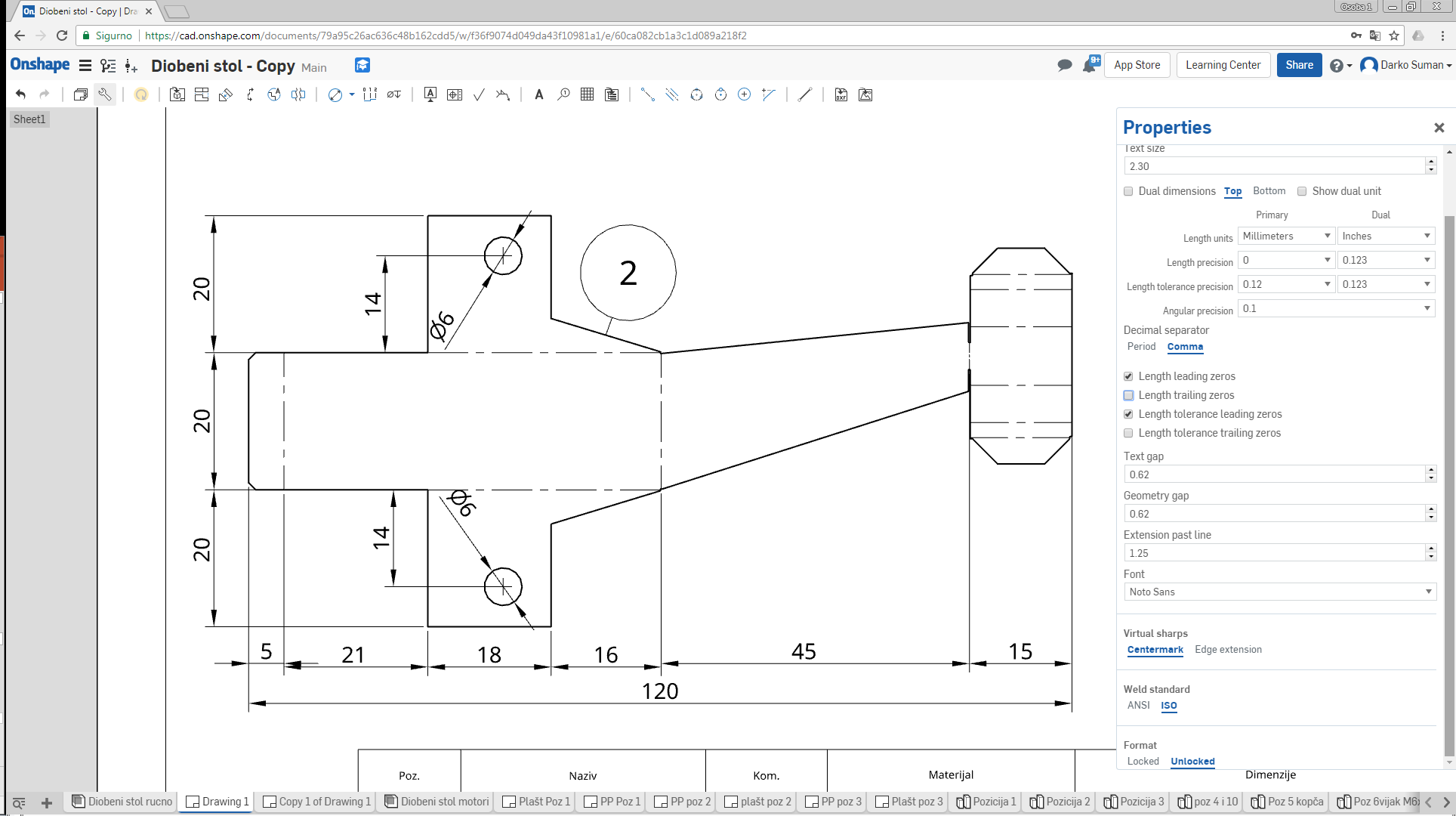 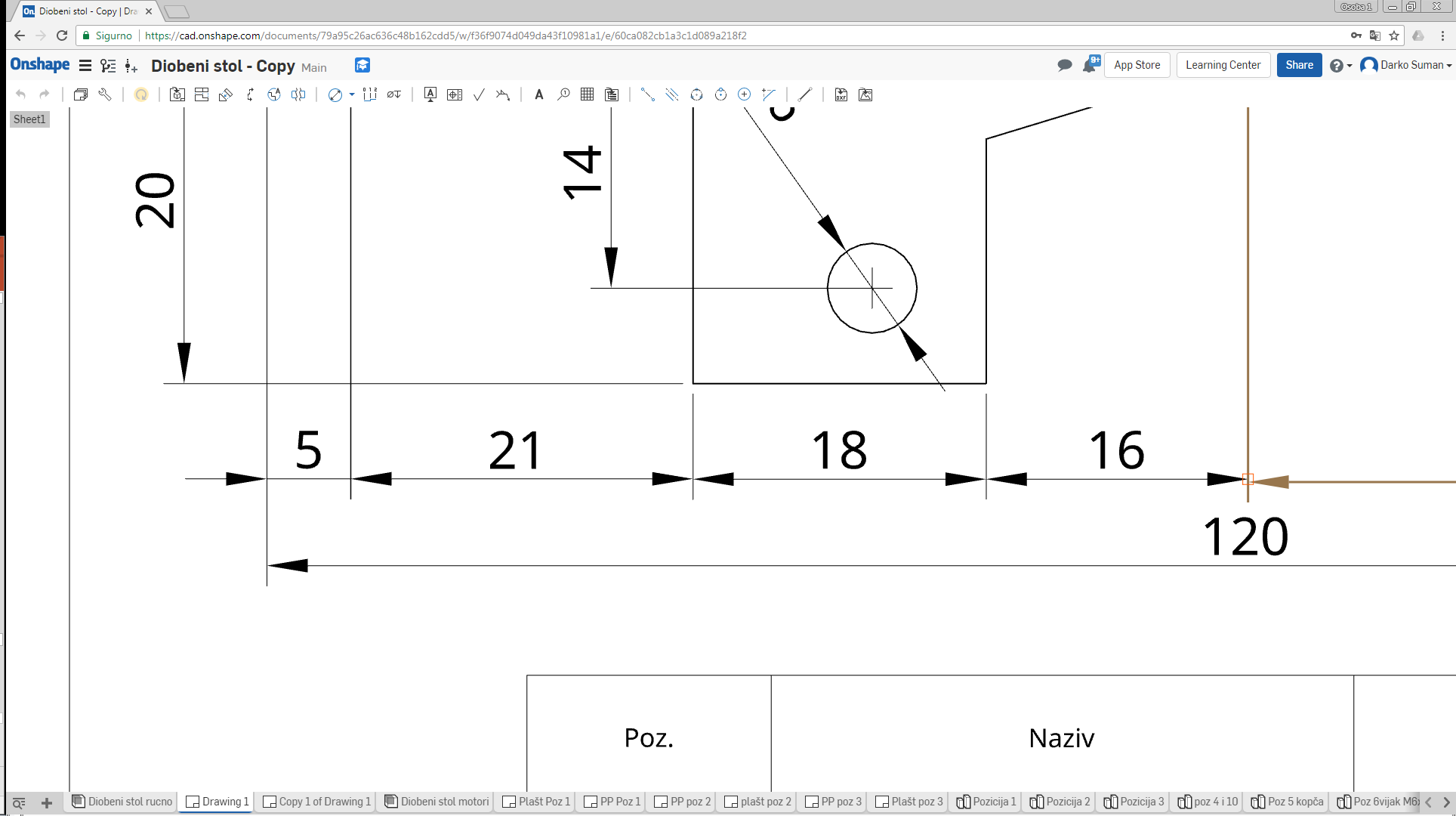 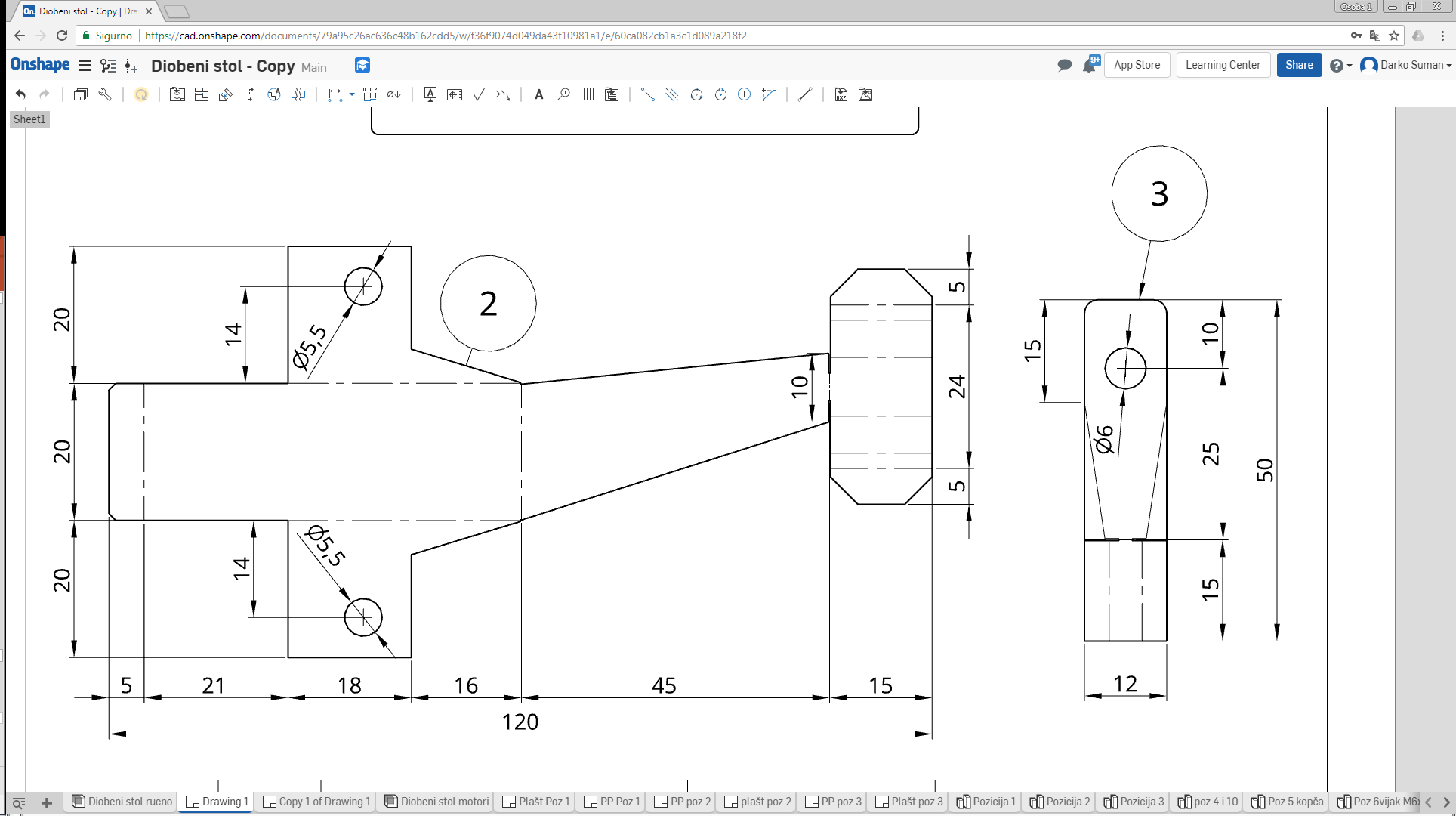 Dovršimo kotiranje pozicije 3.
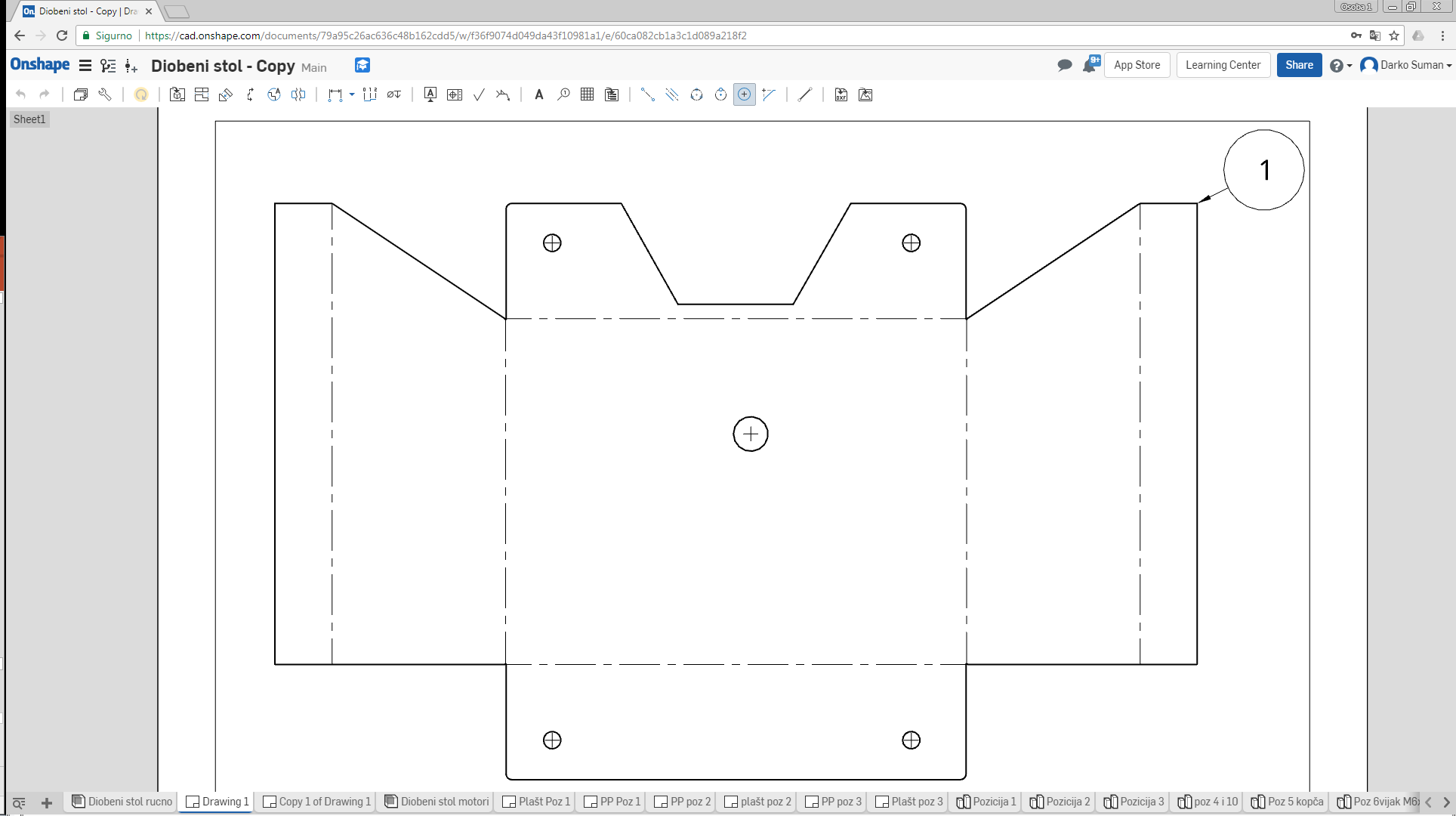 Kotiranje pozicije 1.
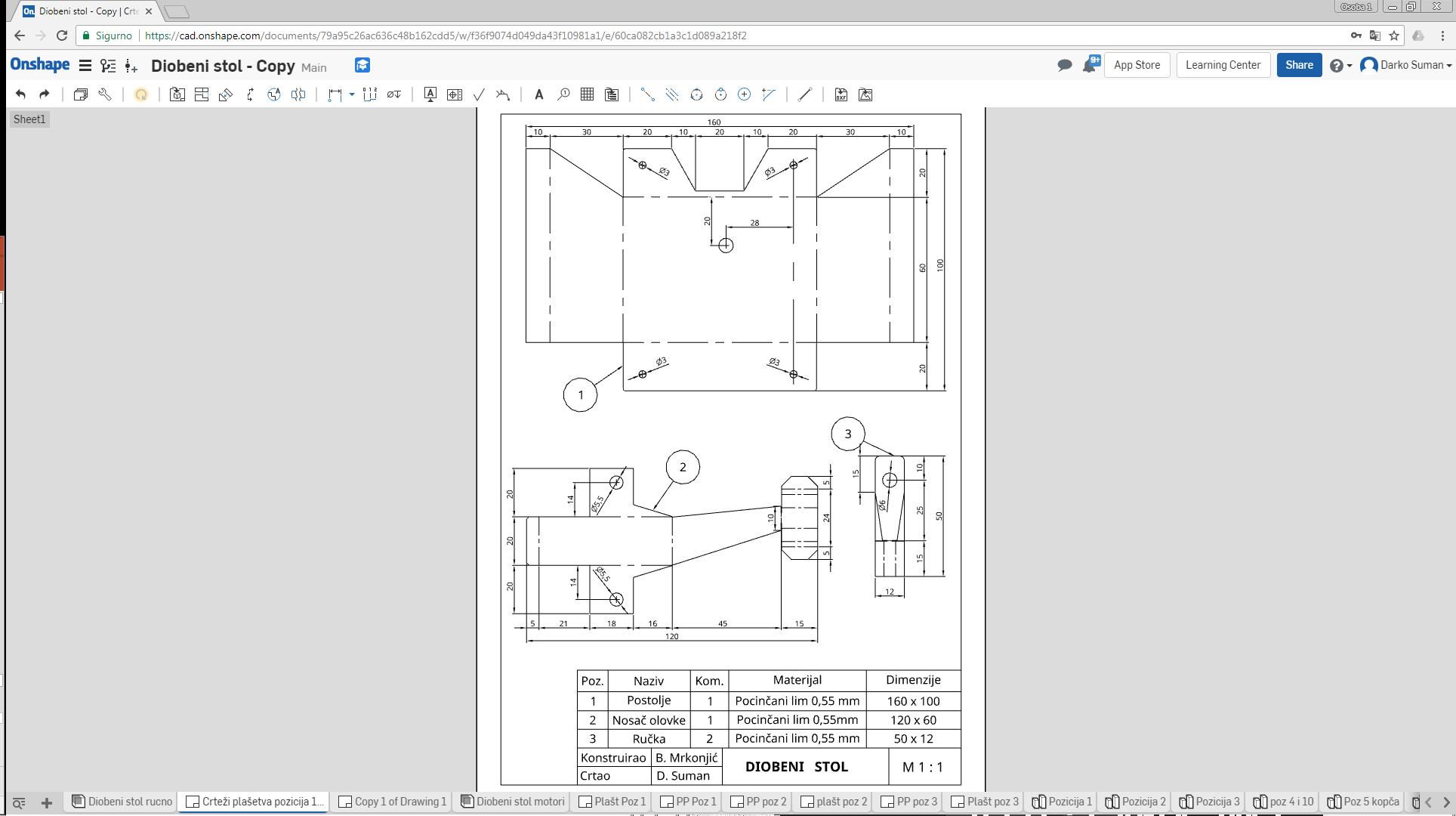 Uredimo zaglavlje i sastavnicu, posložimo crteže pozicija.
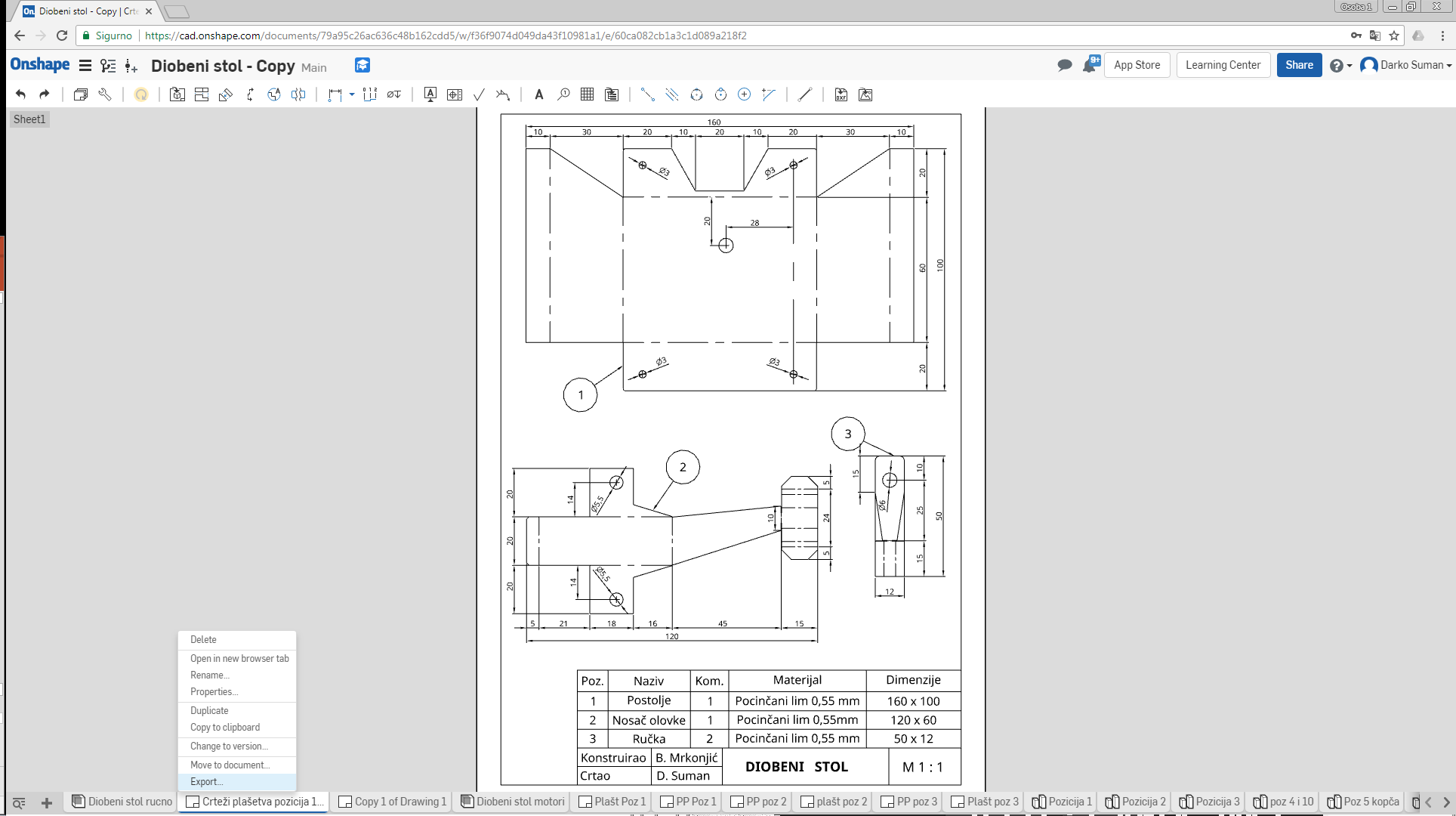 Još je preostalo da crtež ispišemo na papiru.
Desni klik na karticu Crteža i odaberemo Eksport.
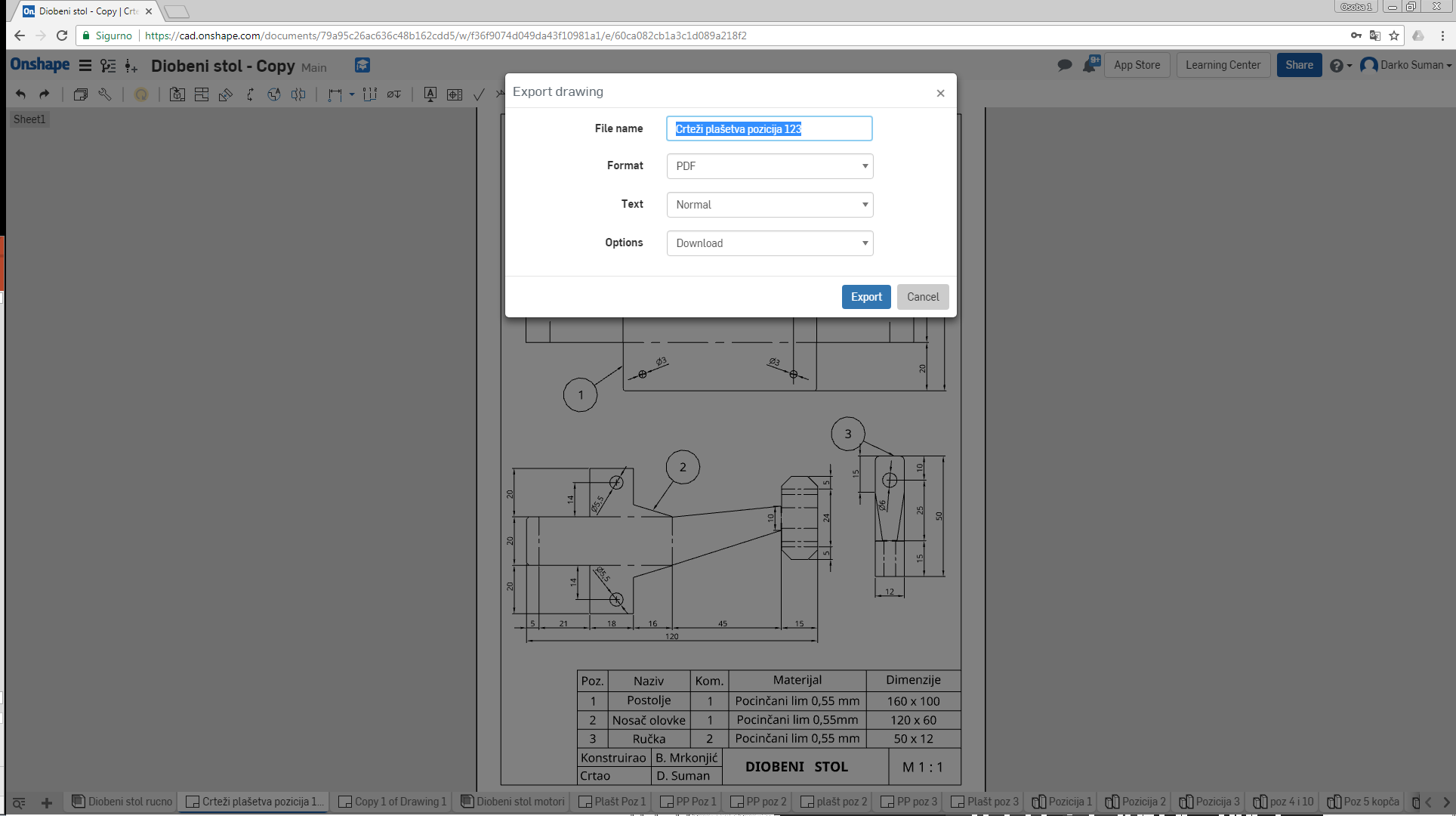 … odaberemo naziv i format, u ovom slučaju PDF, i preuzmemo
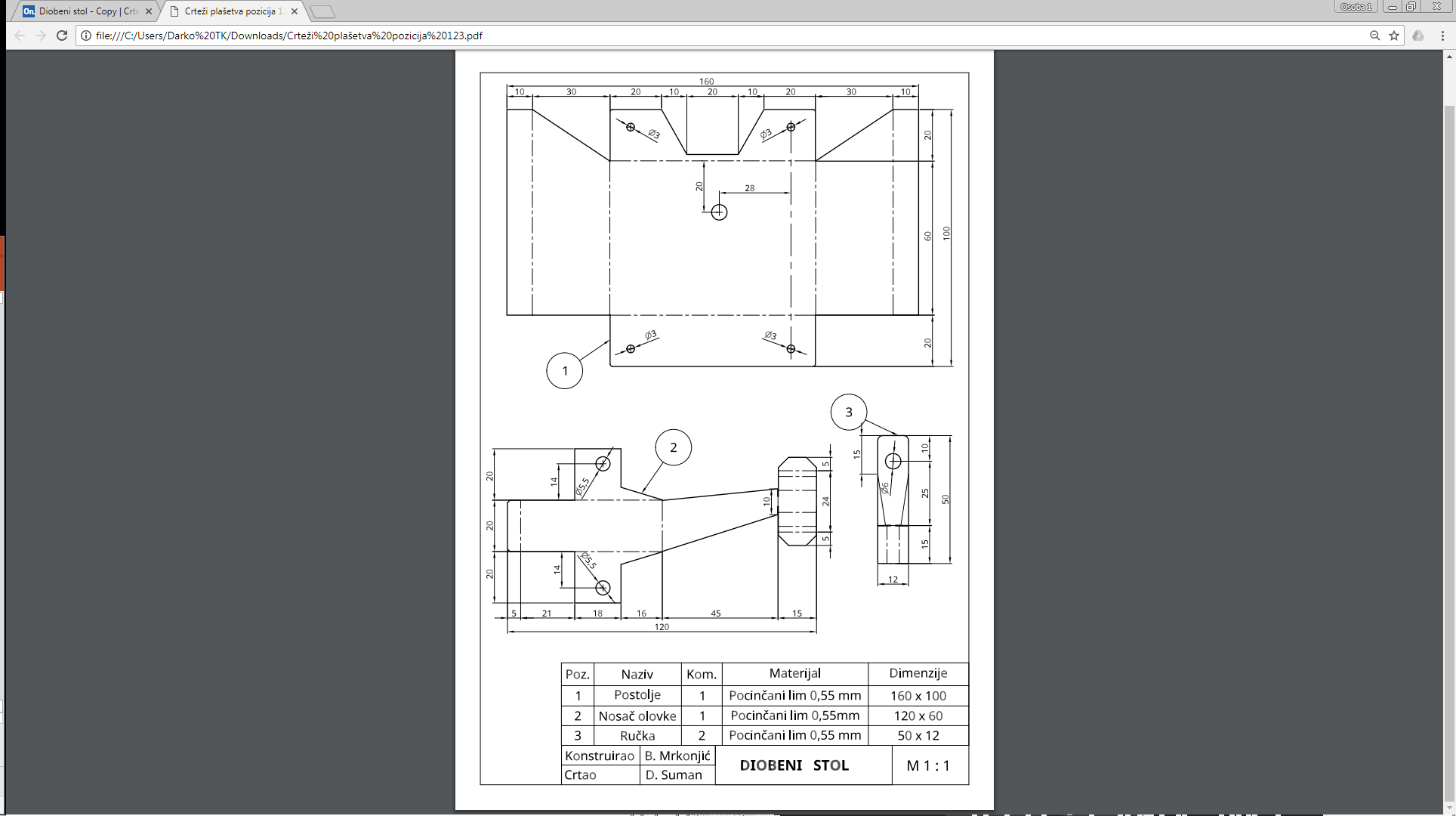 Otvorimo pruzeti PDF dokument i provjerimo jesmo li zadovoljni. 
Hvala.
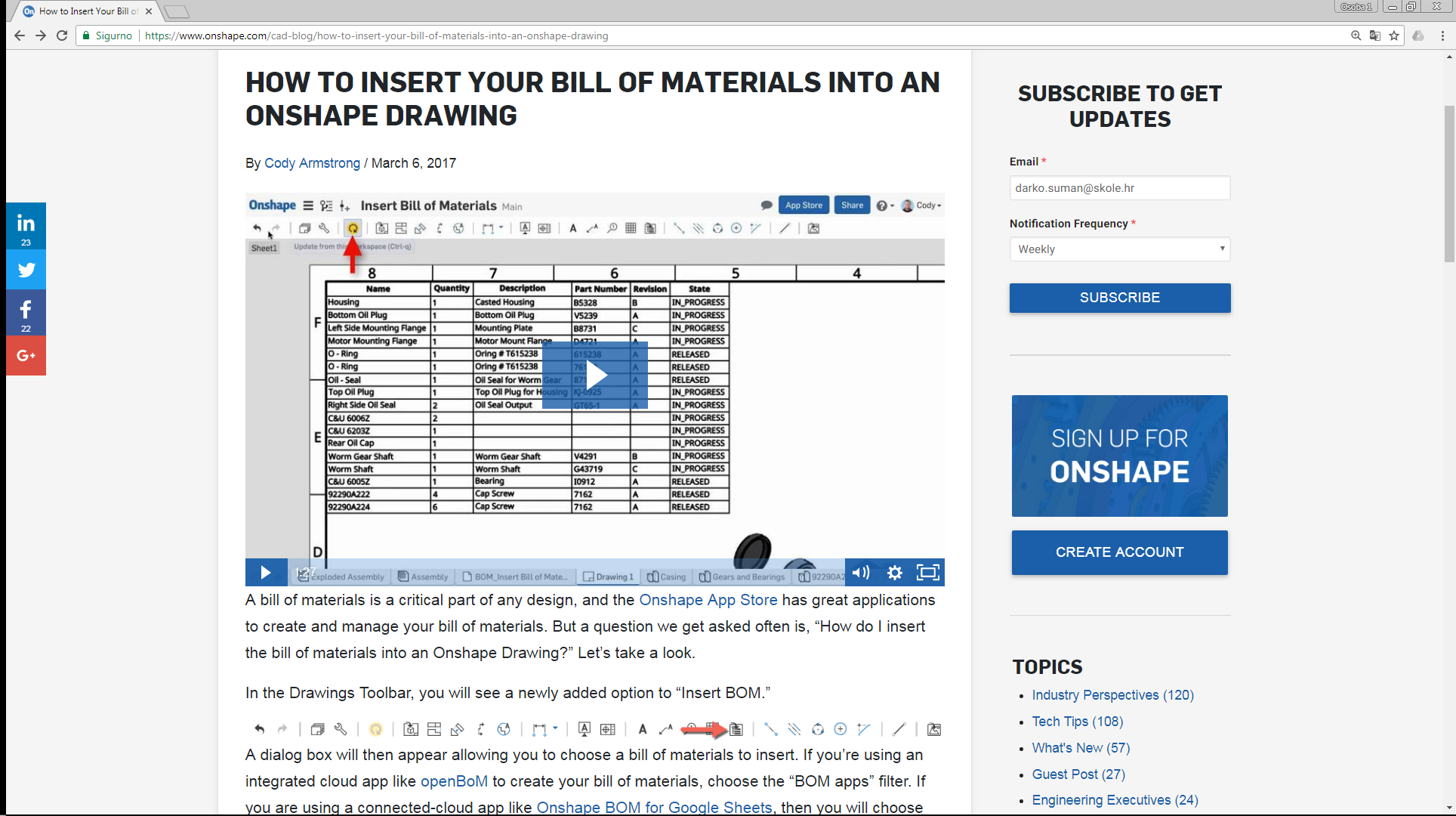 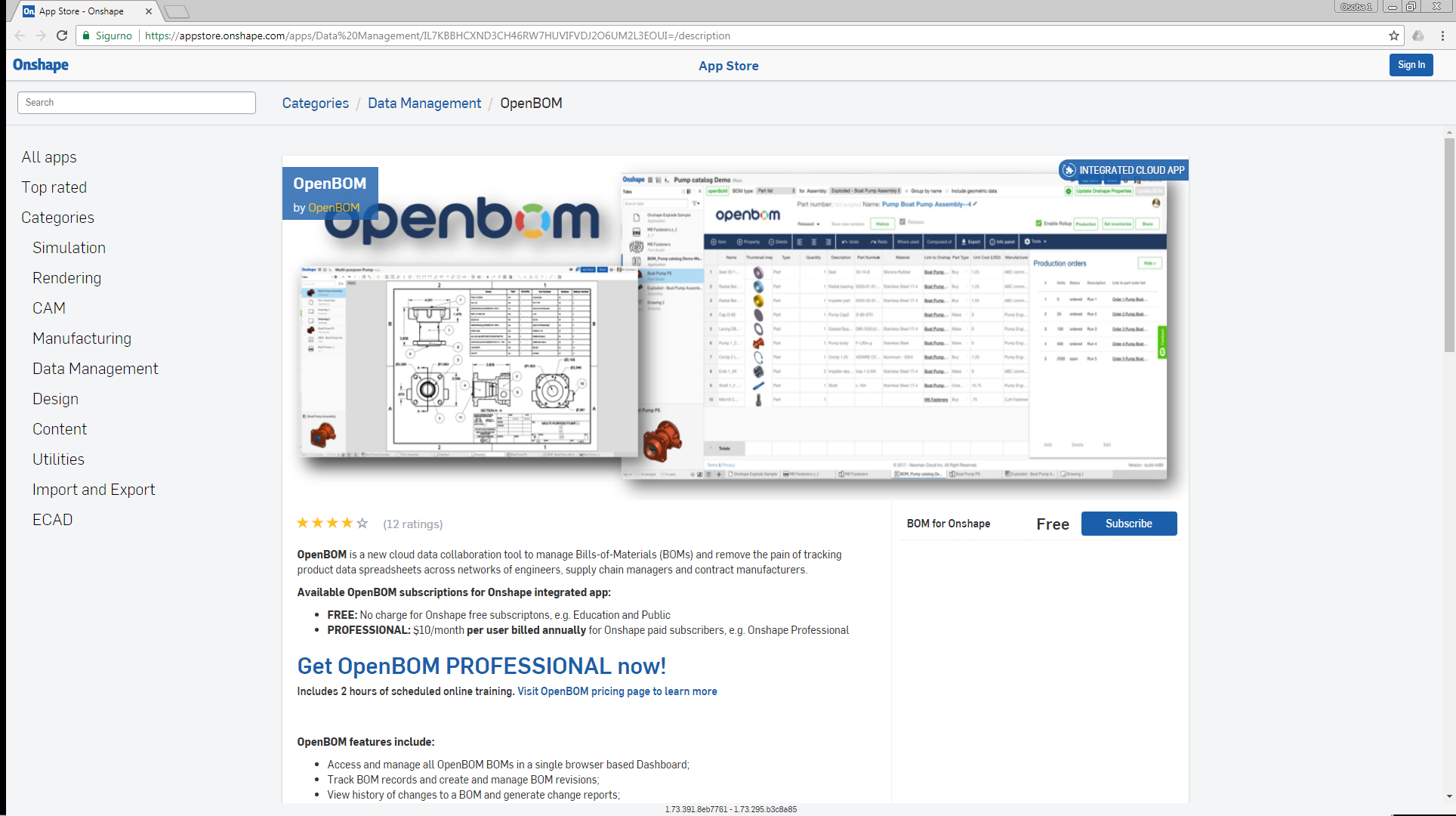 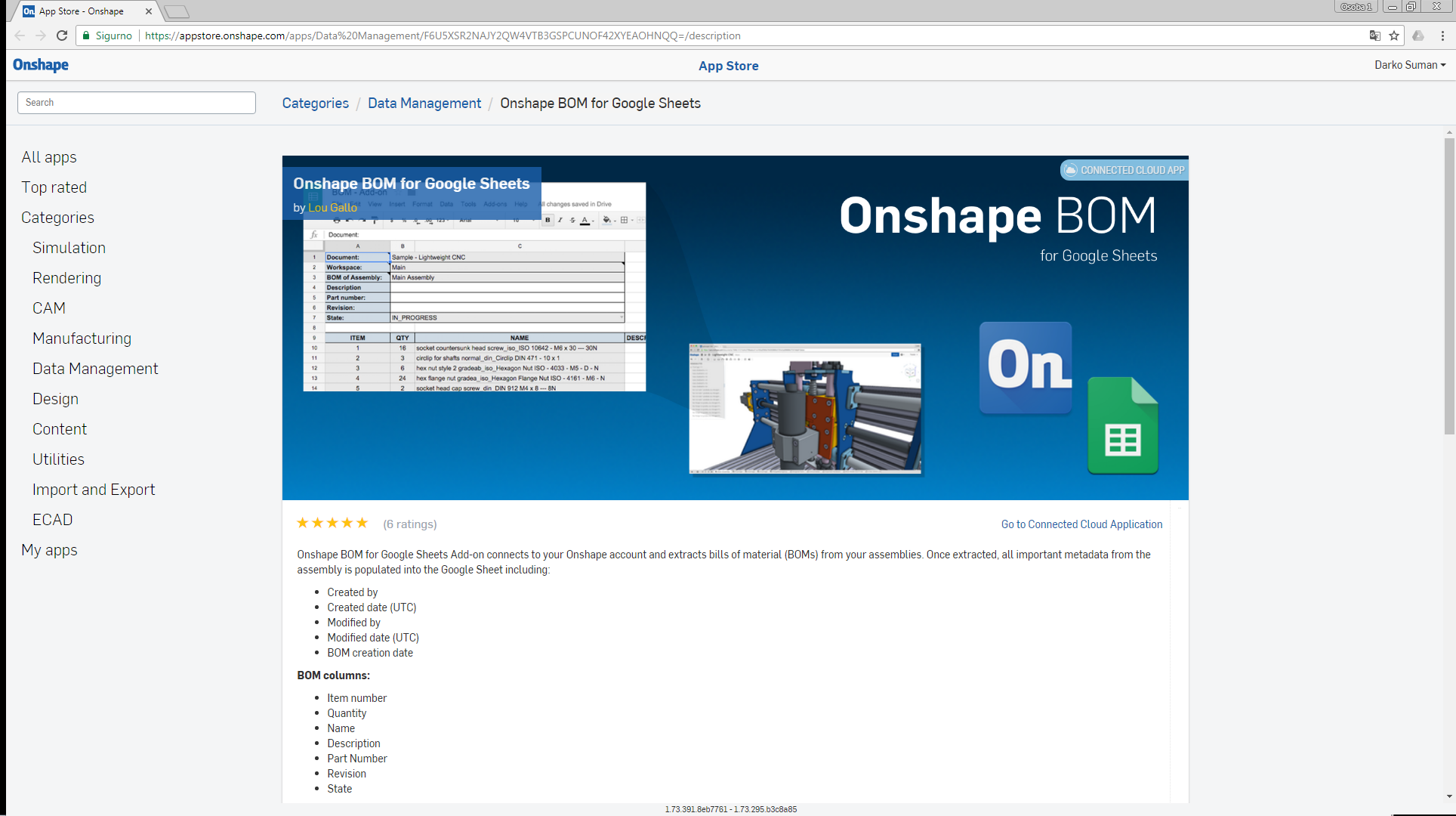